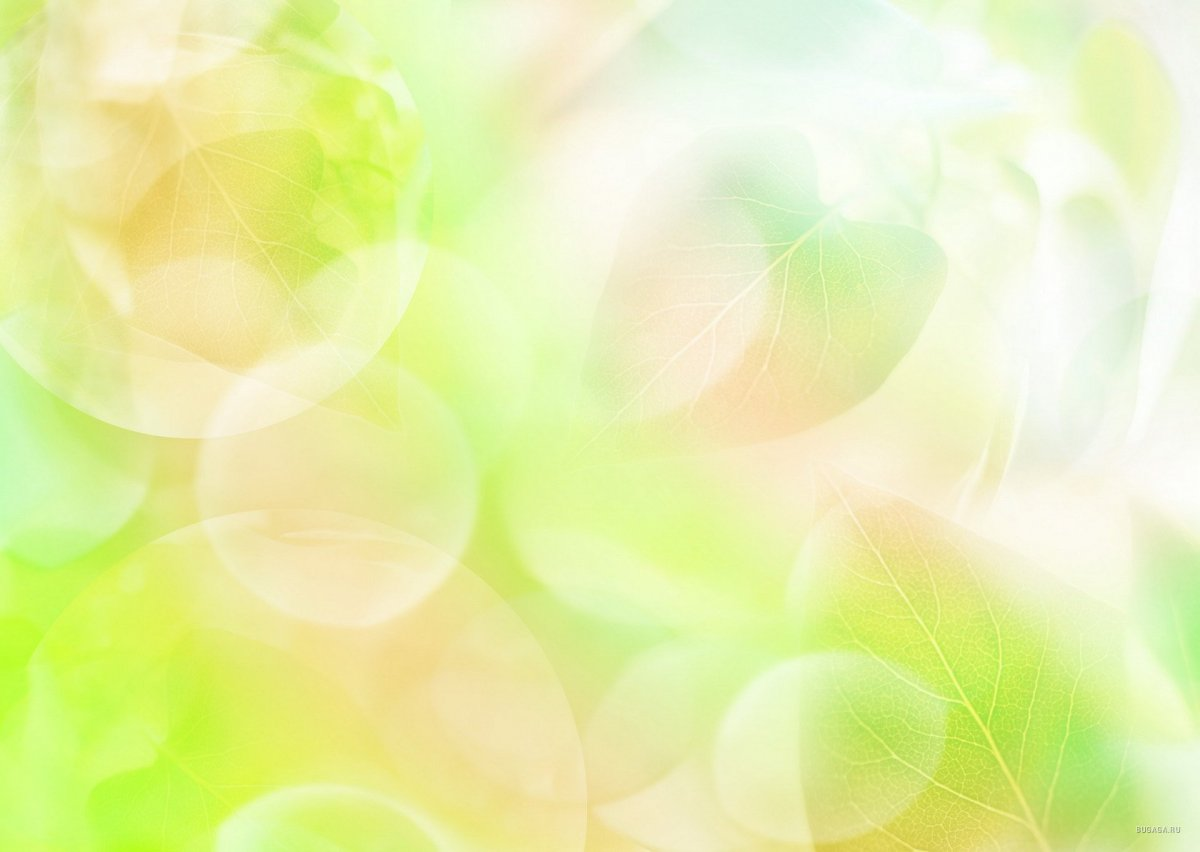 В гостях  у  лисички Лизы
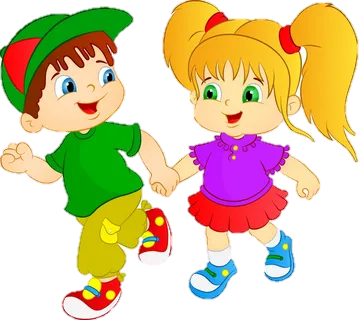 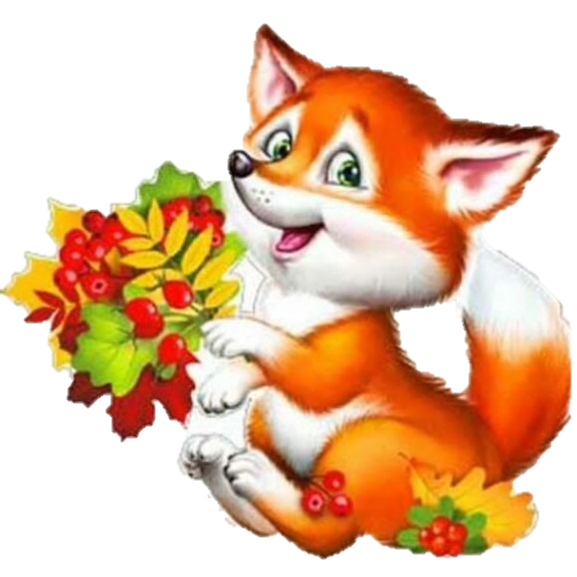 Для детей  3-4 лет
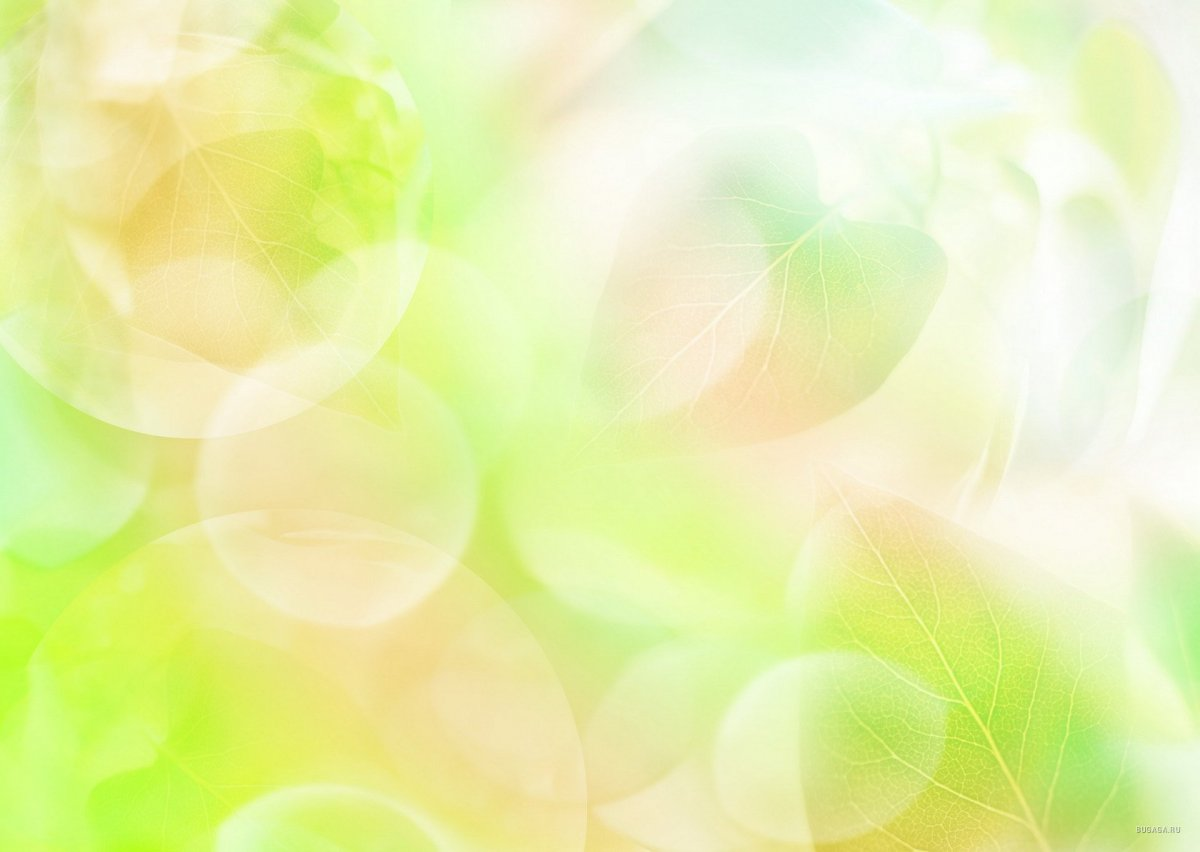 Цель: актуализировать и расширять словарный запас по теме «лес, деревья, кустарники»; формировать грамматический строй речи у дошкольников 3 – 4 лет

Задачи: 
Понимание и употребление в речи простых предлогов
Образование и употребление единственного и  множественного числа имен существительных
Сравнение  деревьев и кустарников
Использование в речи имен прилагательные
Различение  предметов  по величине, цвету 
Развитие  зрительного и слухового  внимания
Понимание  отношение «целое и его часть»
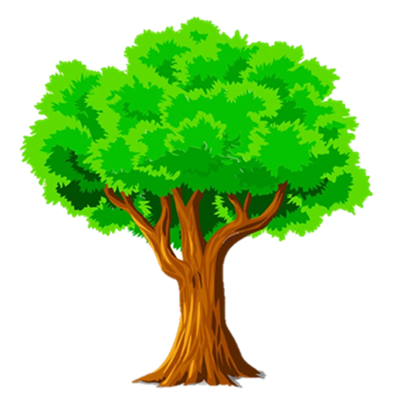 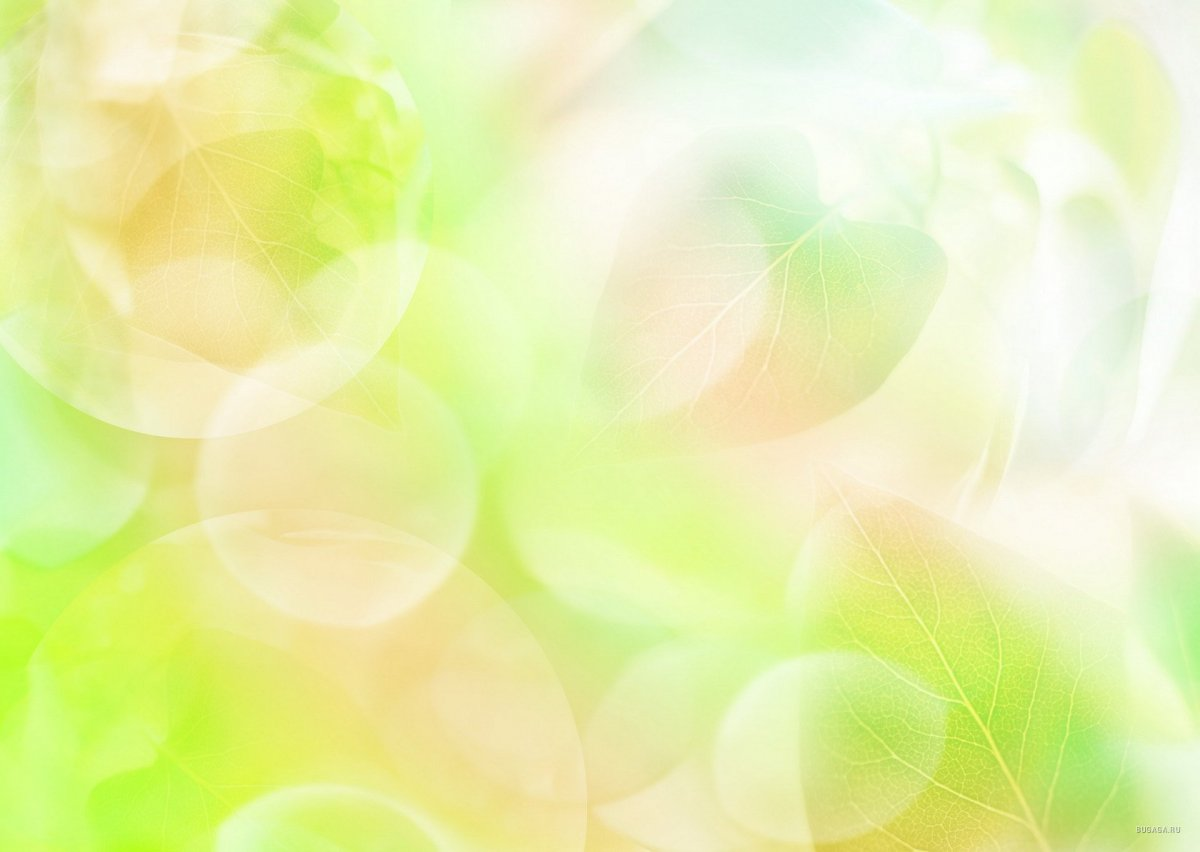 «Прятки»
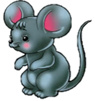 НА
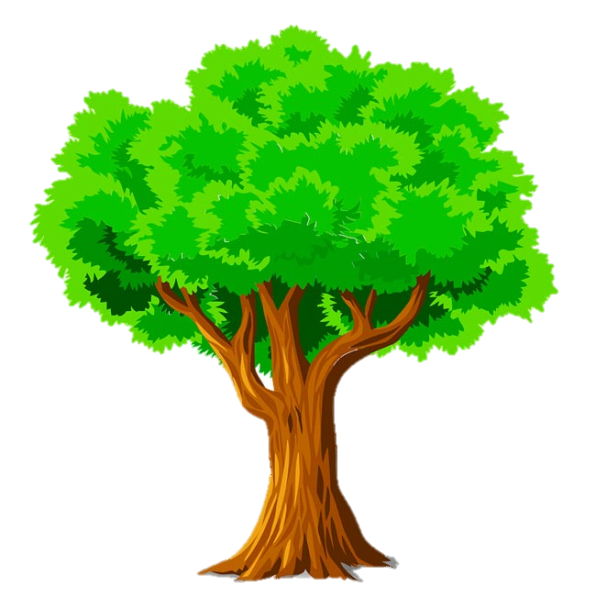 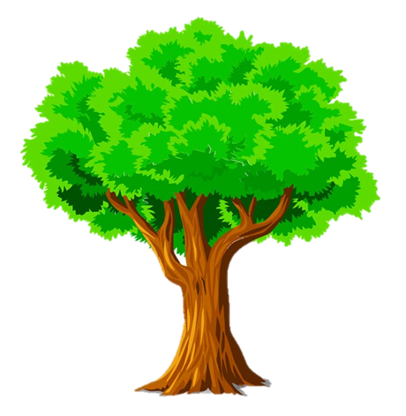 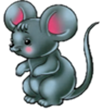 ОКОЛО
Мы с мышкой решили поиграть в прятки. Подскажи мне, где спряталась мышка. Нажми на дерево
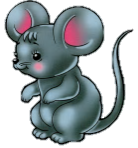 ПОД
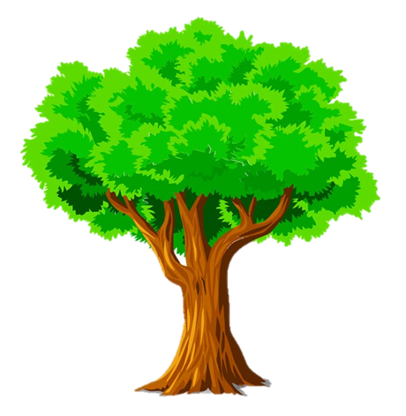 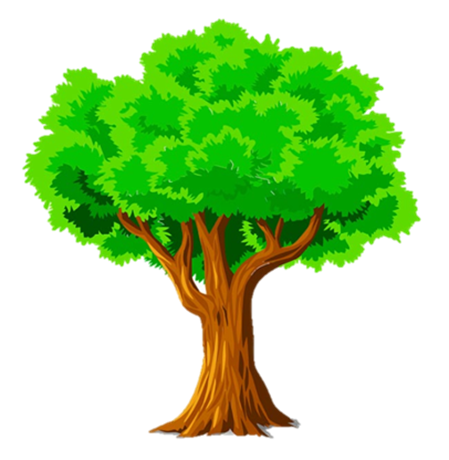 В
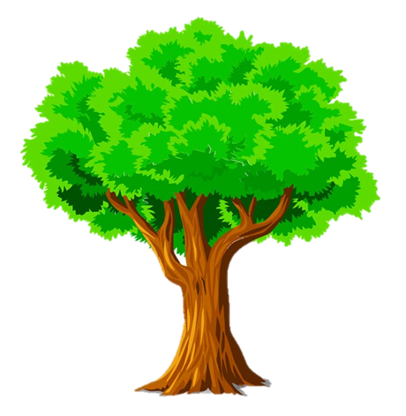 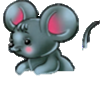 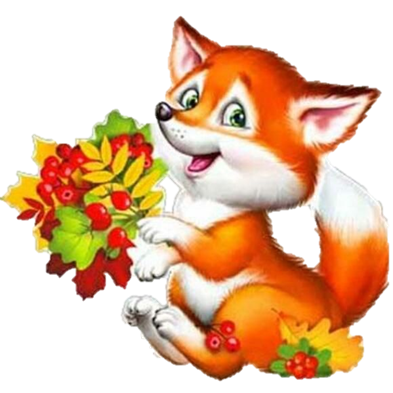 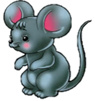 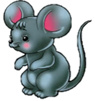 ЗА
ПЕРЕД
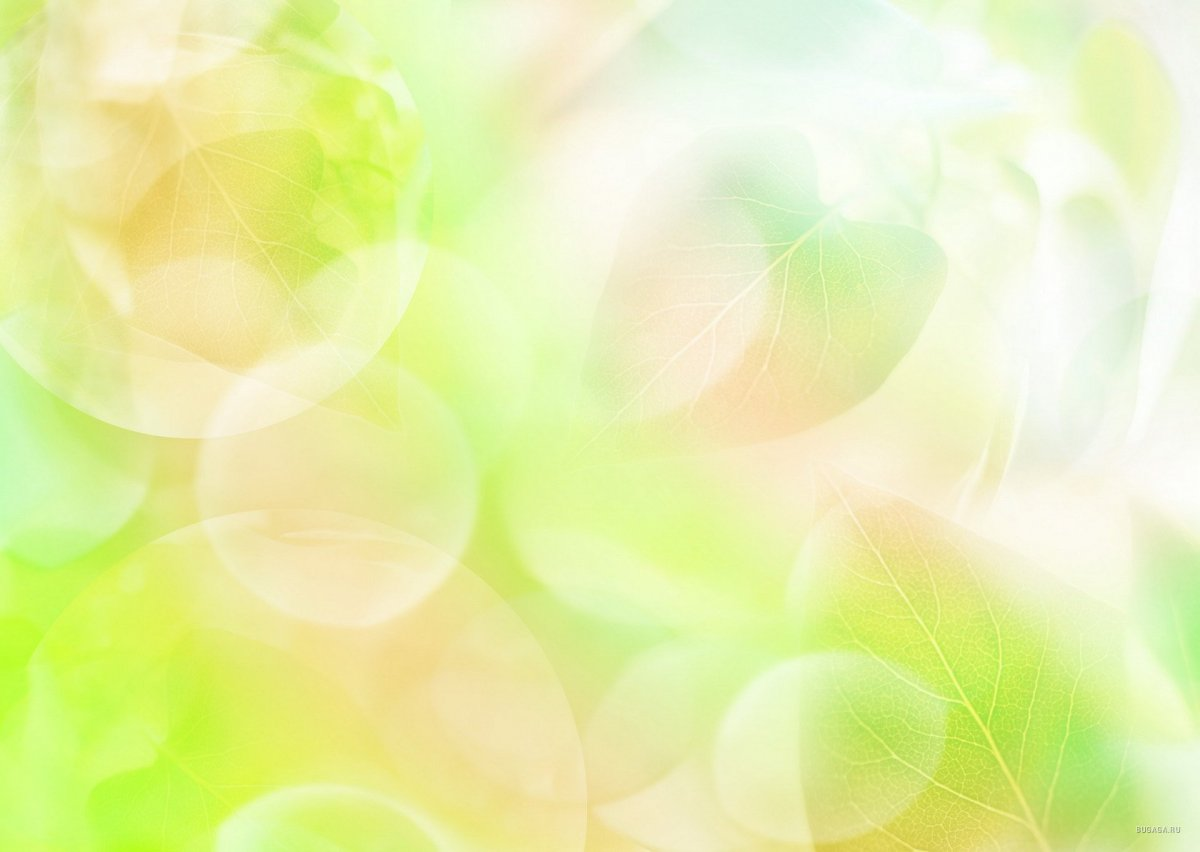 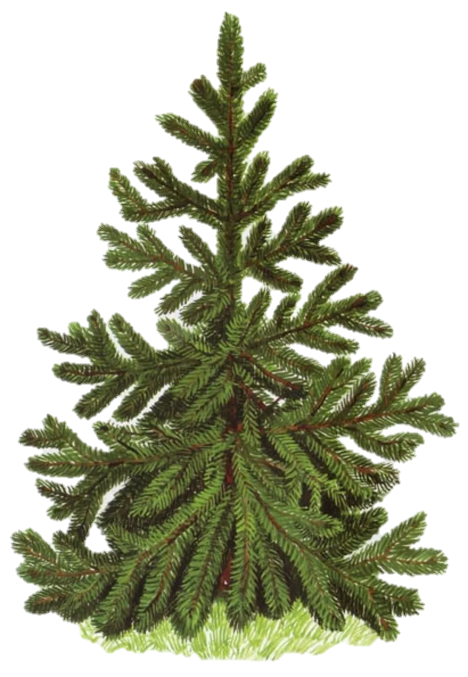 «С какого дерева упала ветка»
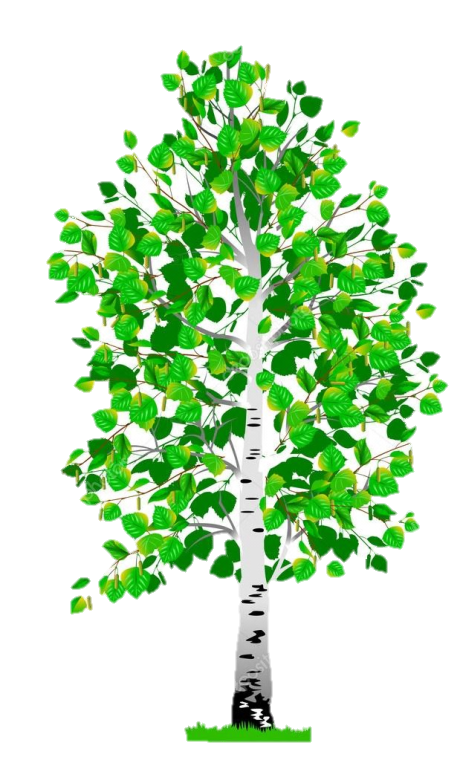 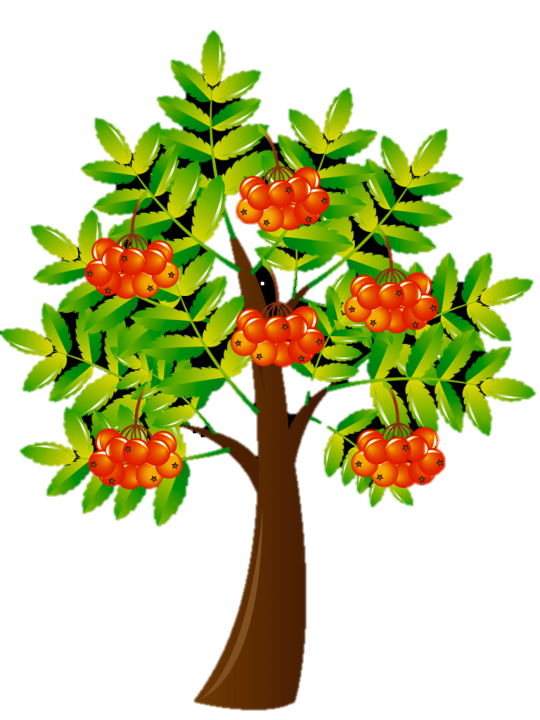 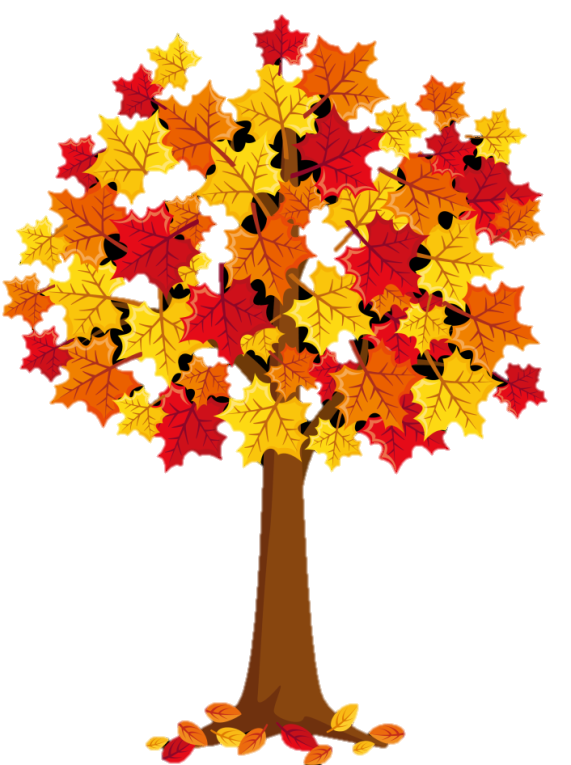 - Посмотри, какая веточка, найди на картинке дерево, с которого она упала. Вместе со взрослым попробуй назвать веточку: какая она?
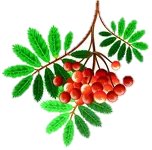 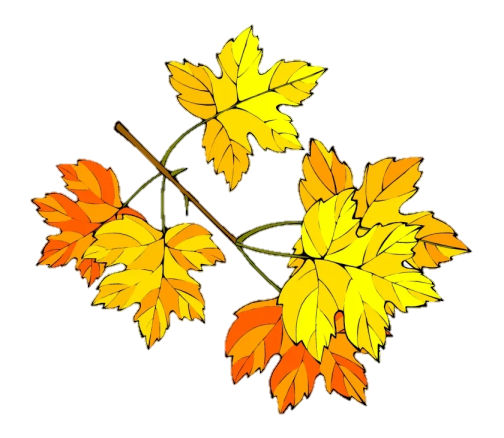 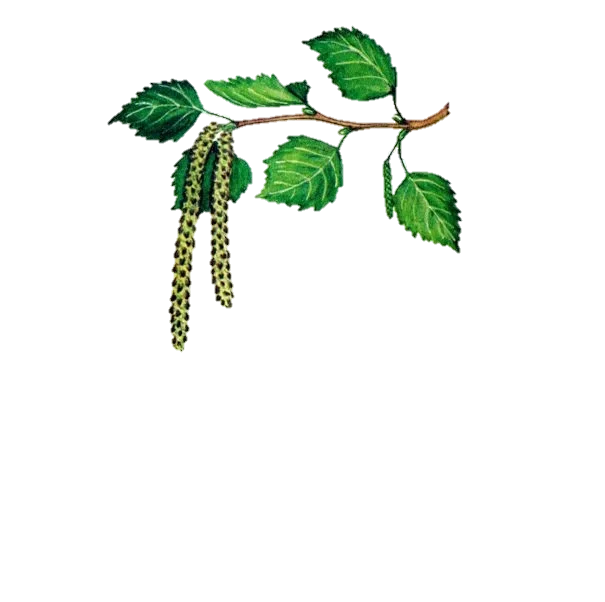 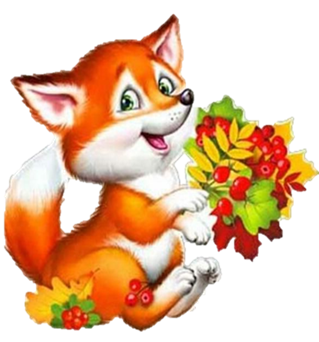 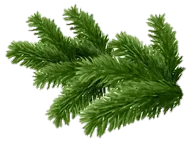 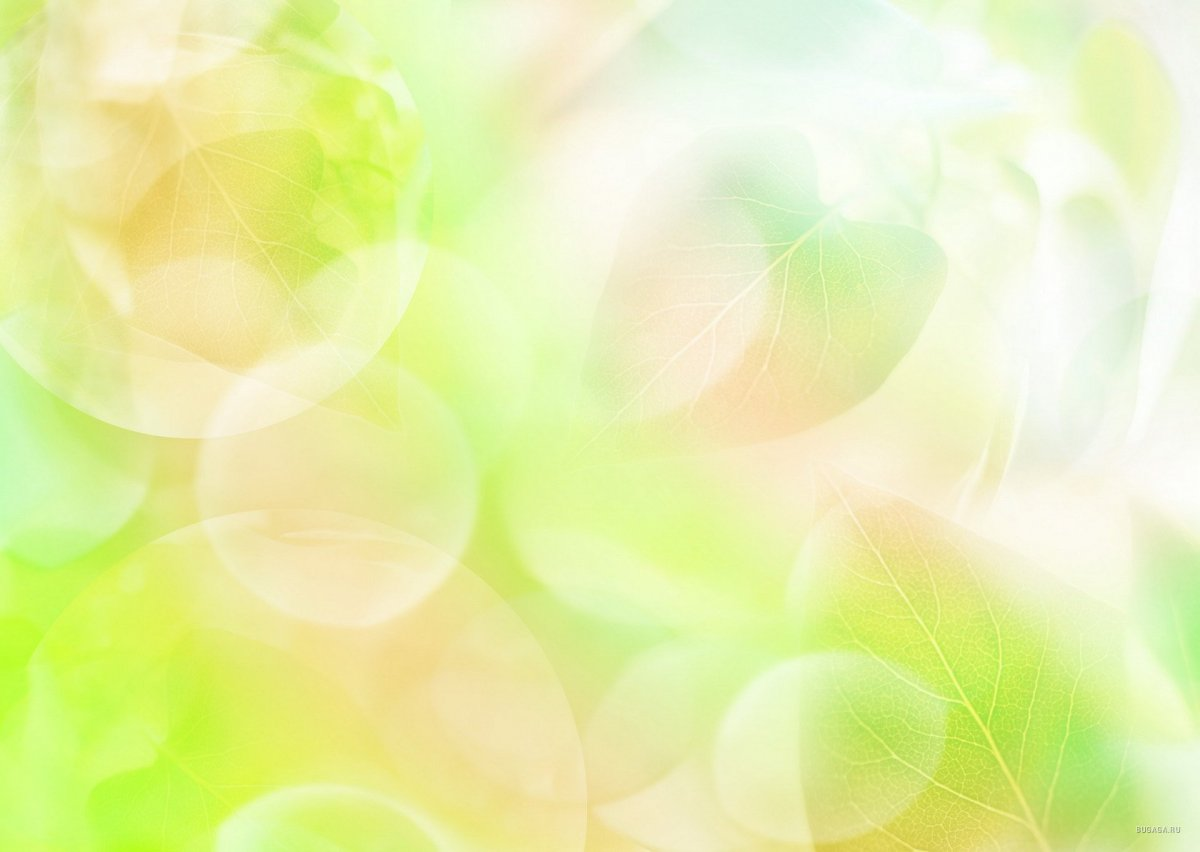 «Один - много»
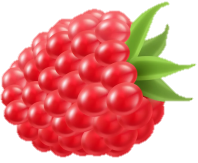 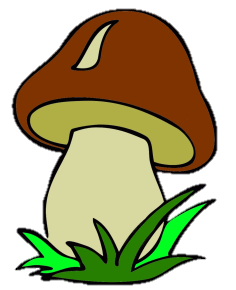 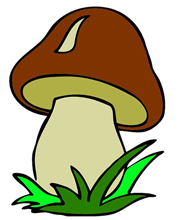 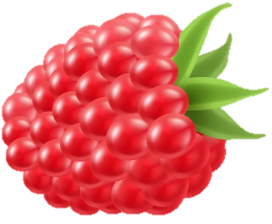 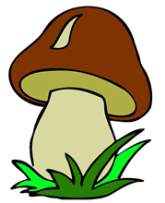 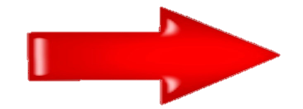 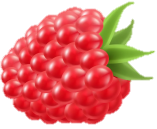 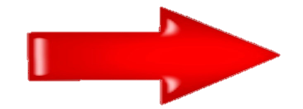 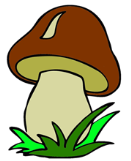 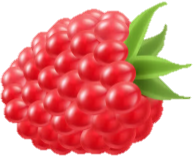 Гриб
Грибы
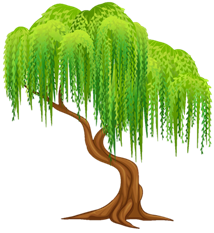 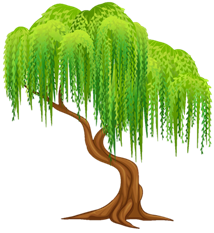 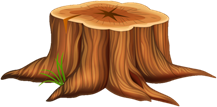 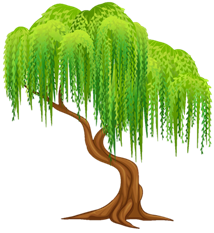 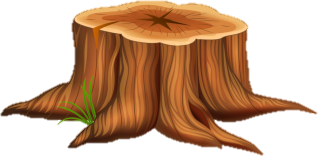 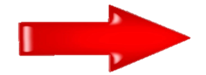 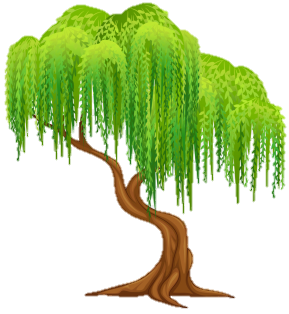 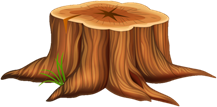 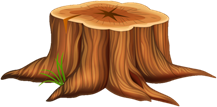 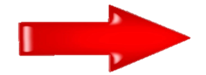 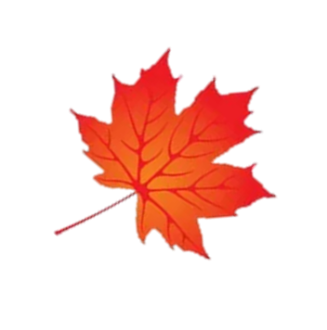 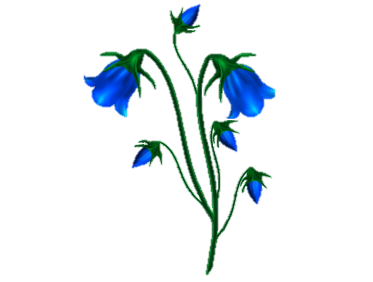 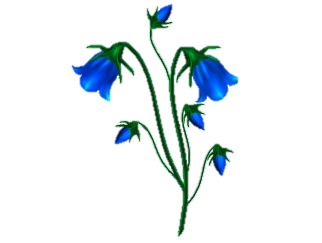 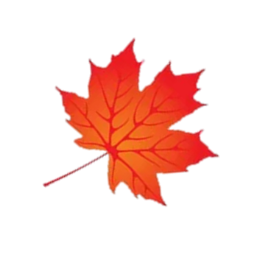 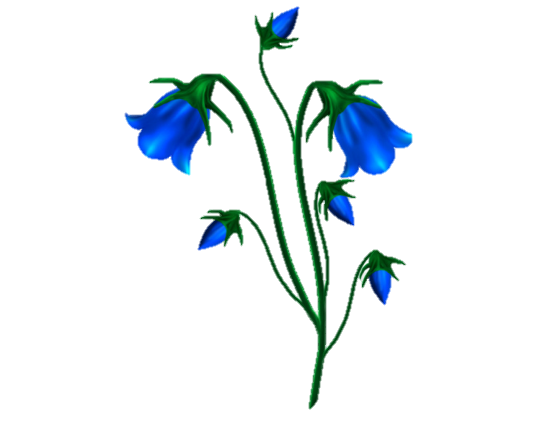 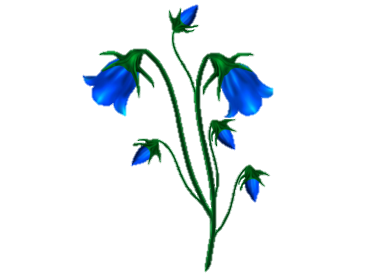 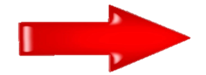 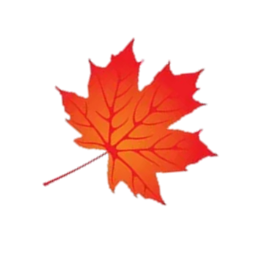 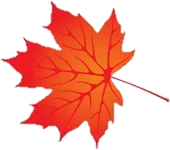 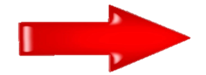 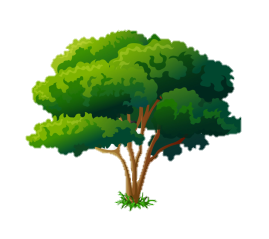 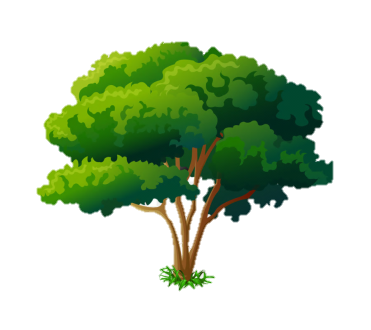 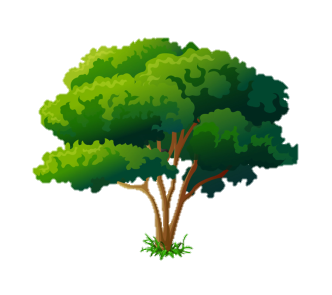 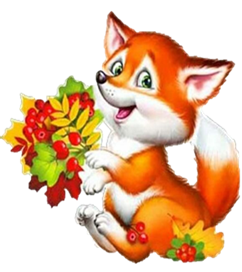 Я назову один предмет, а ты назови много.
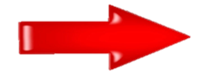 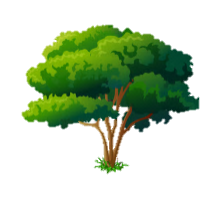 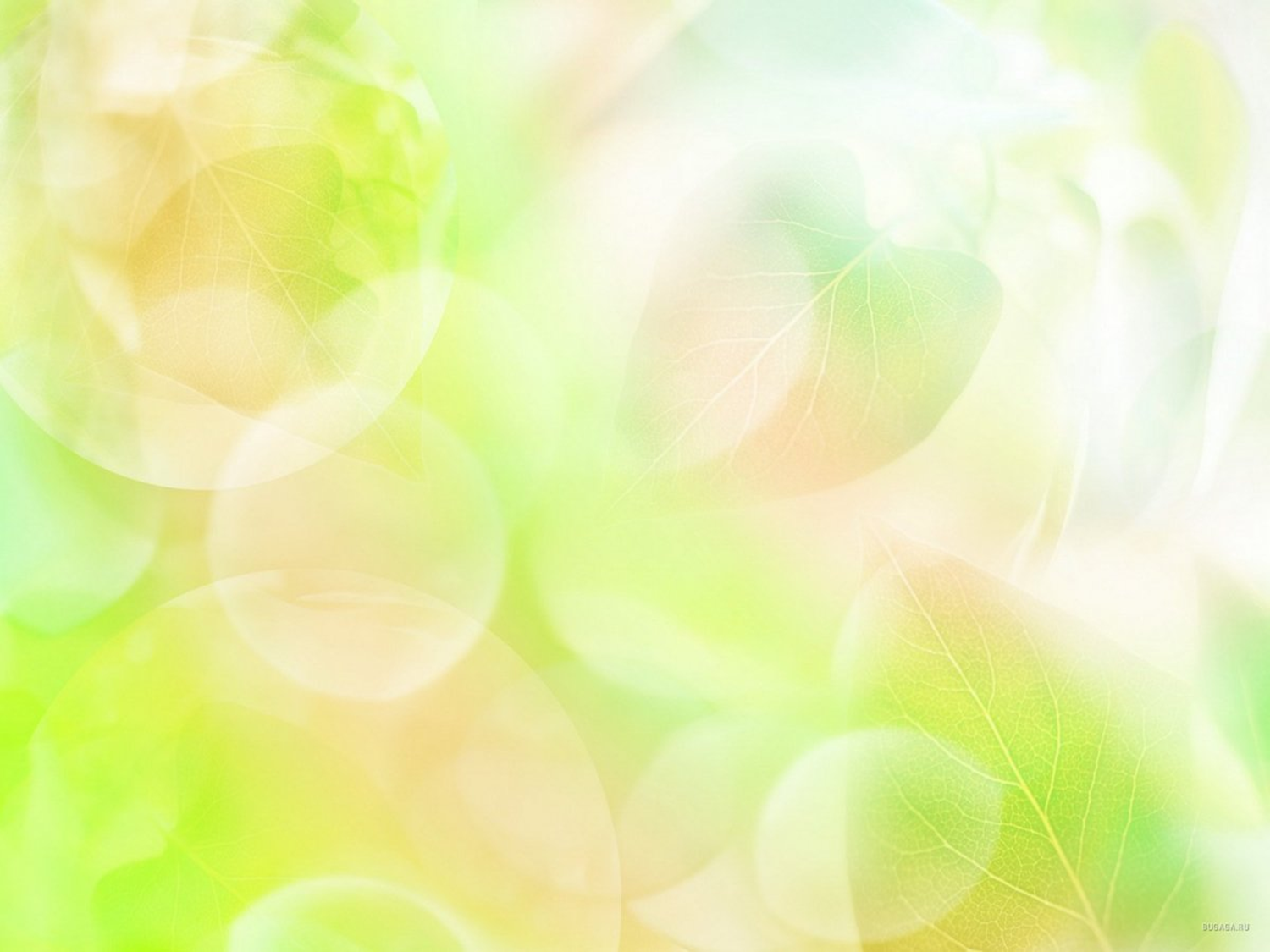 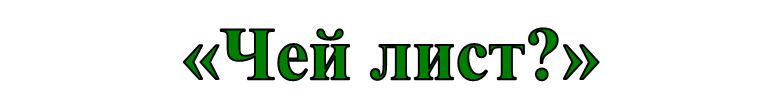 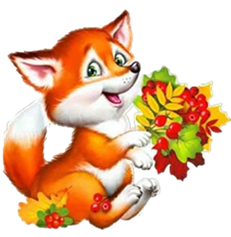 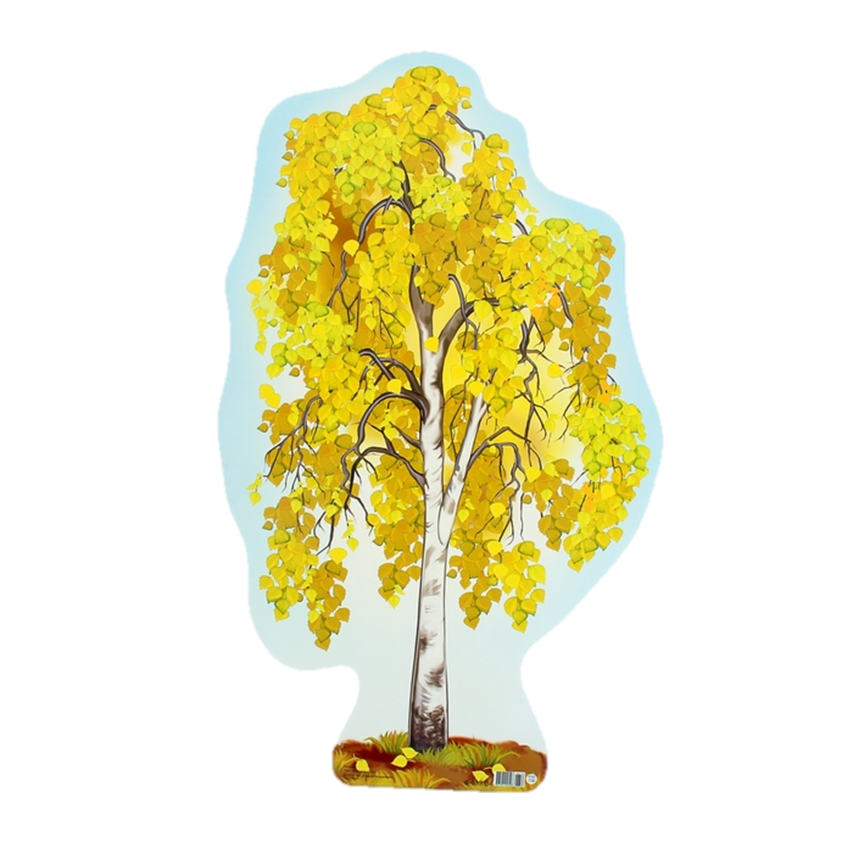 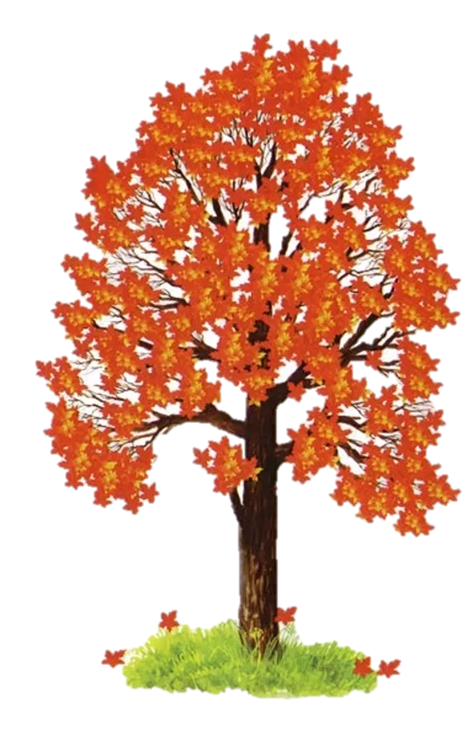 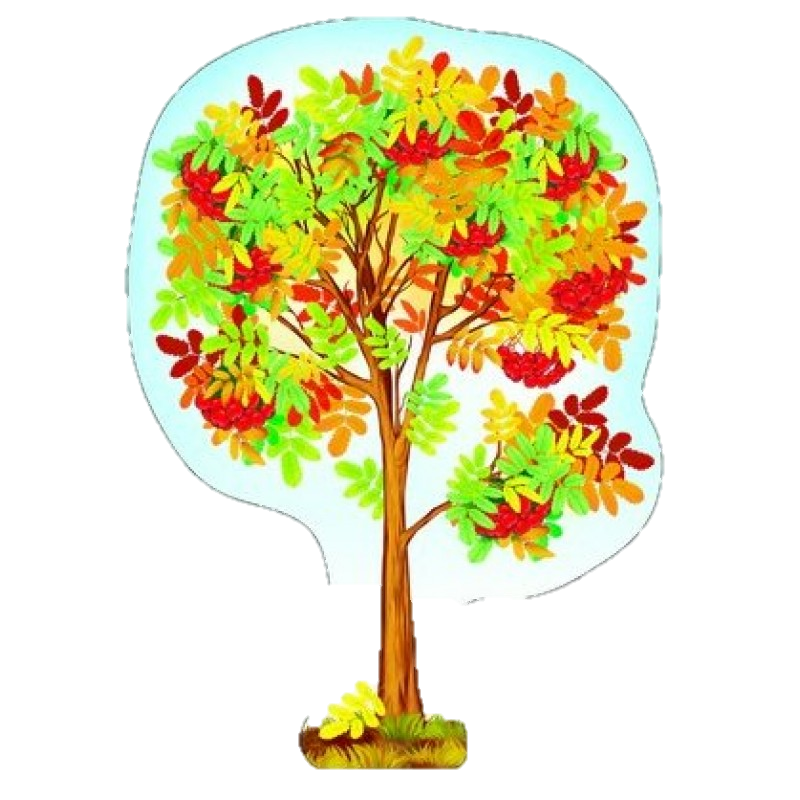 Ой! С дерева упали листики. А где же чей листок? А он большой или маленький?
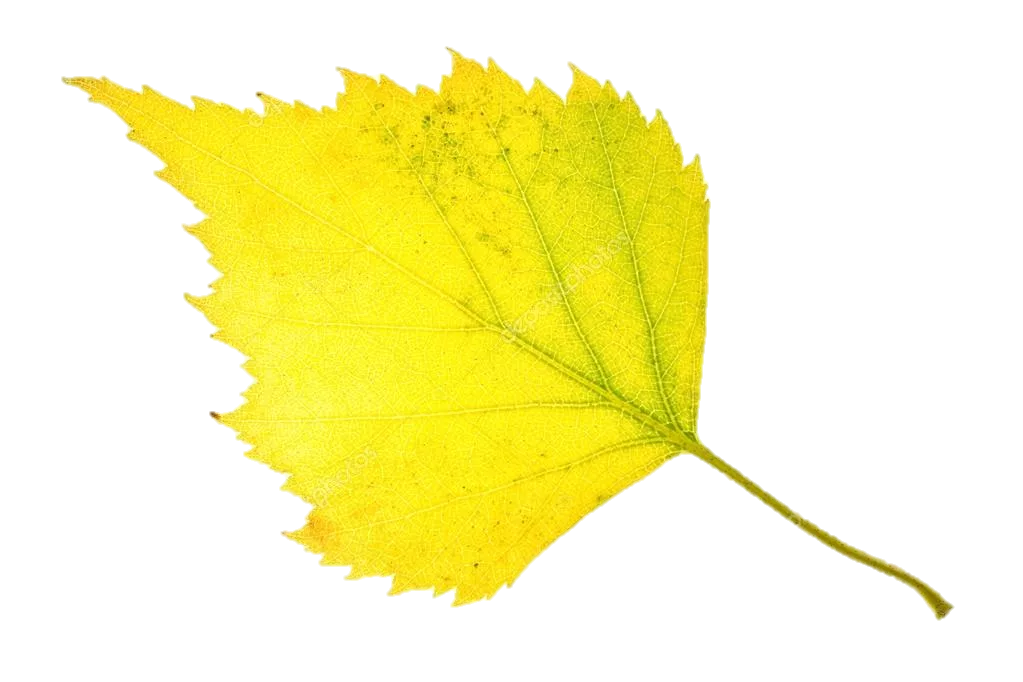 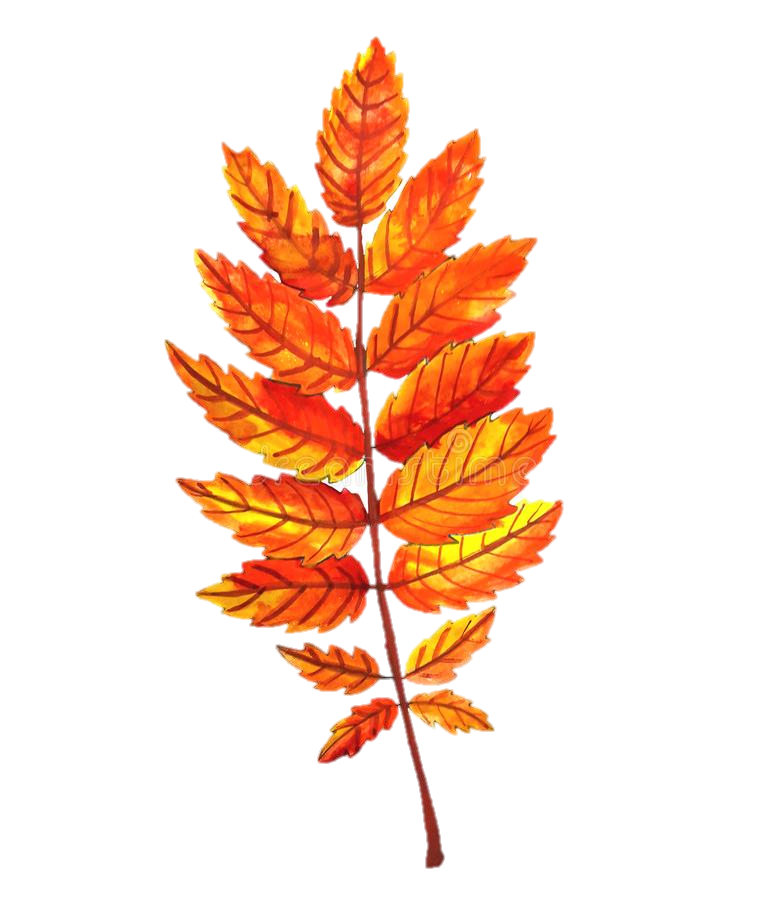 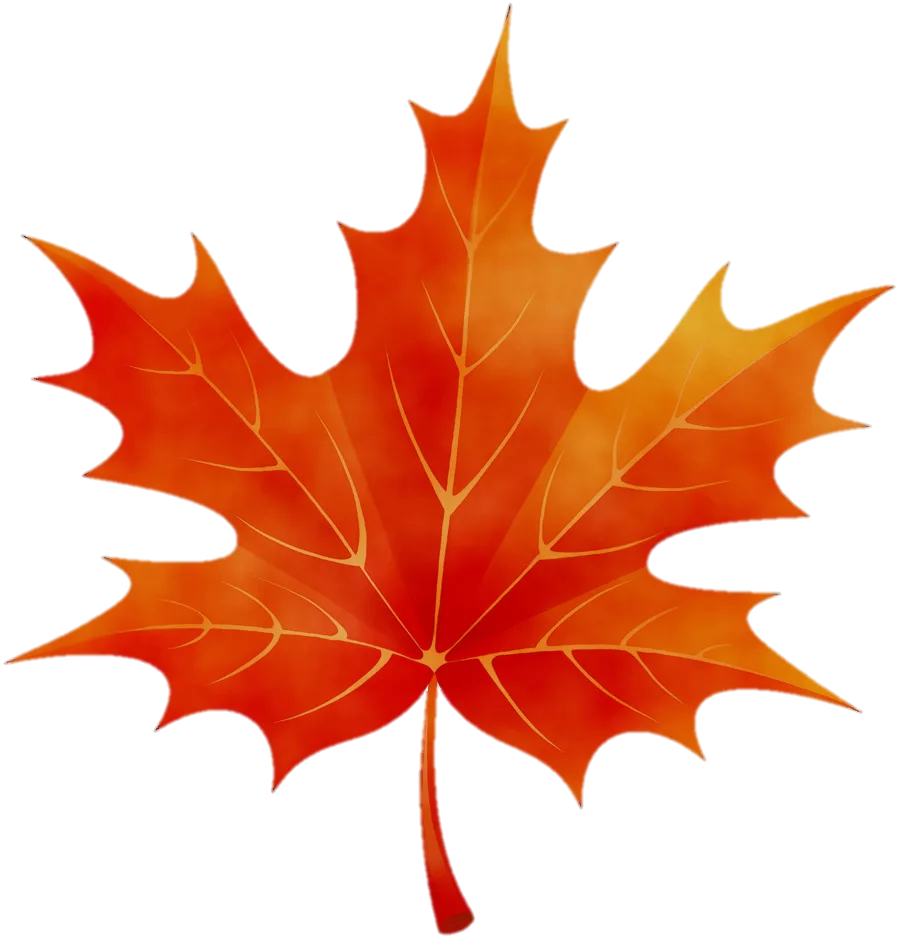 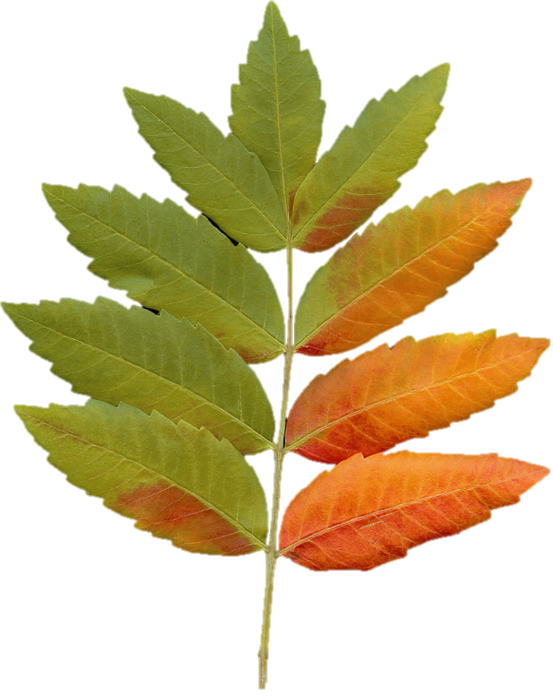 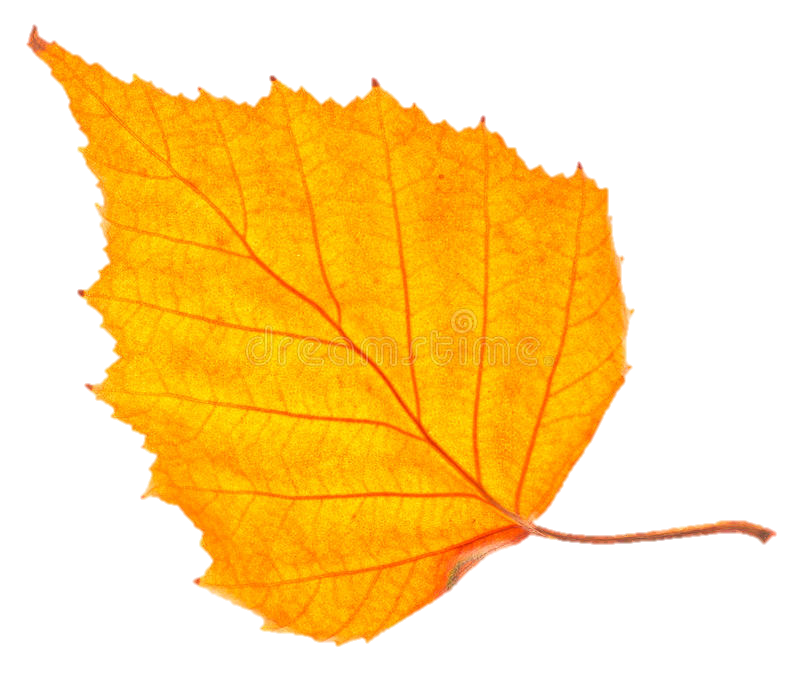 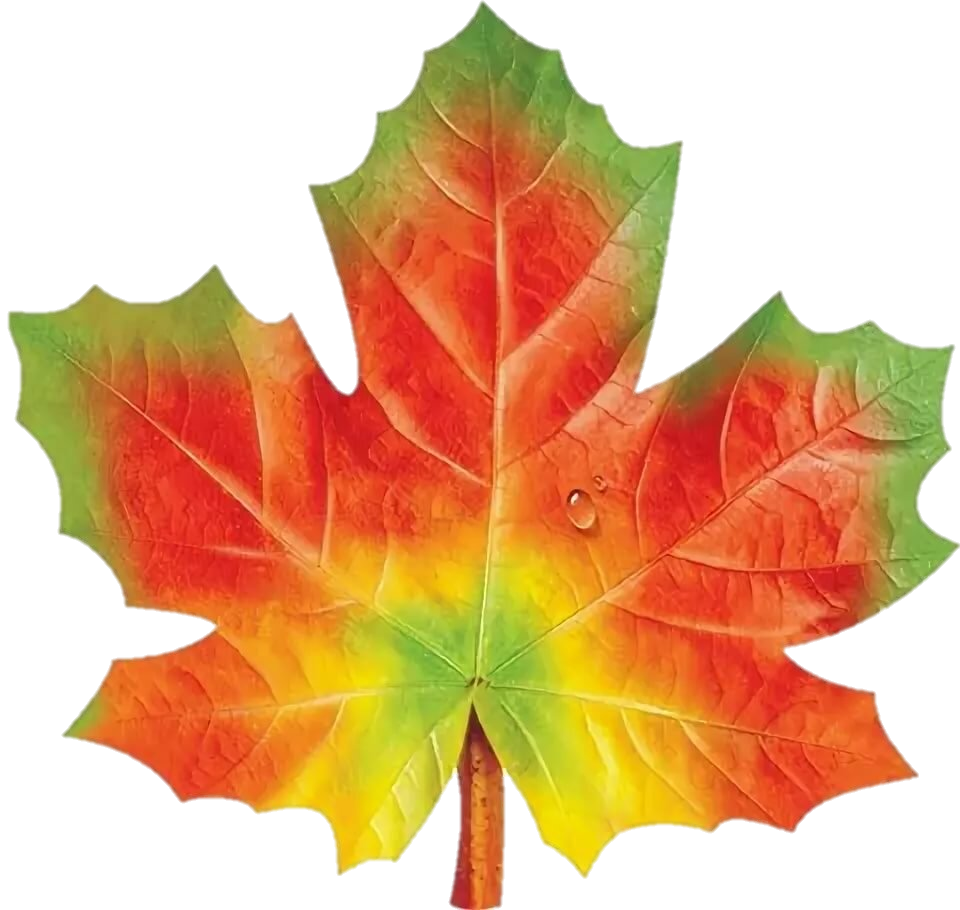 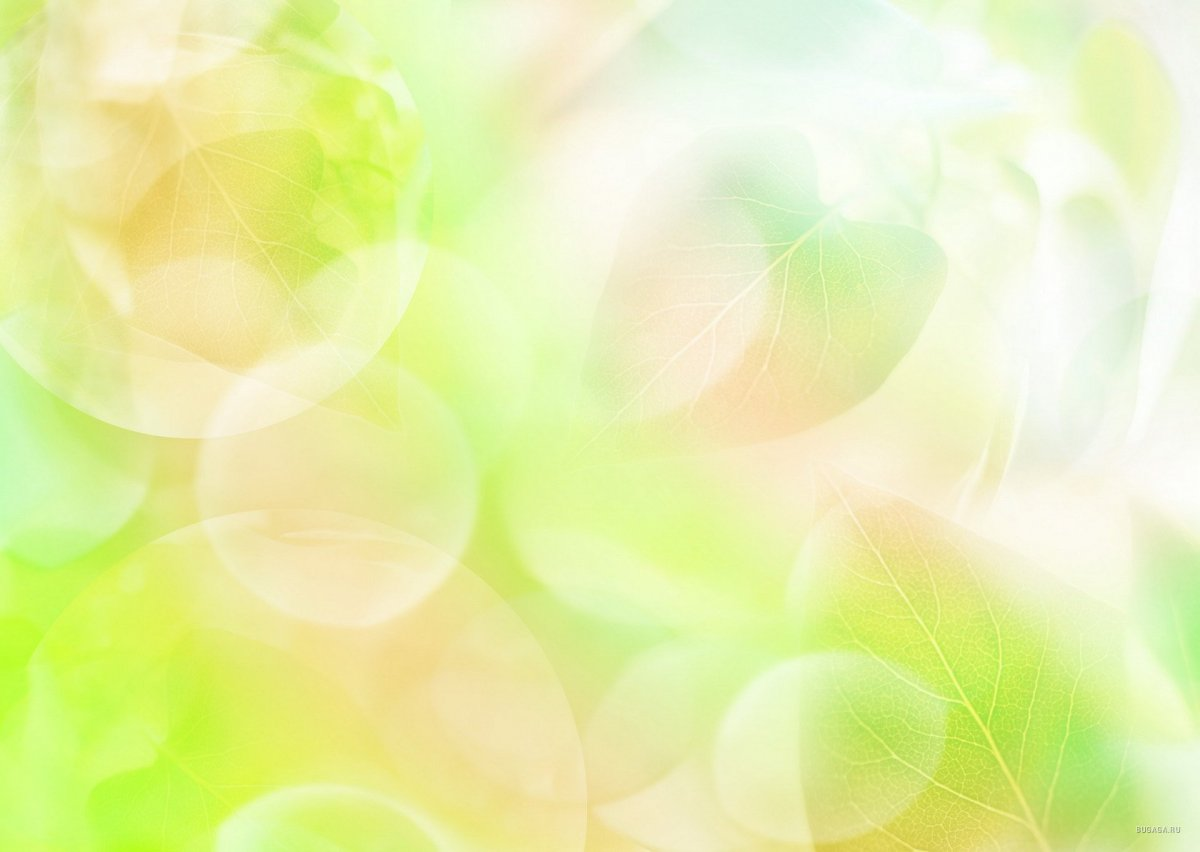 «Целое и части»
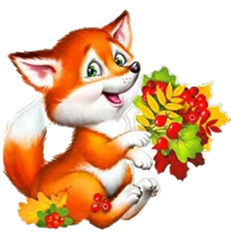 Угадай предмет по его частям.
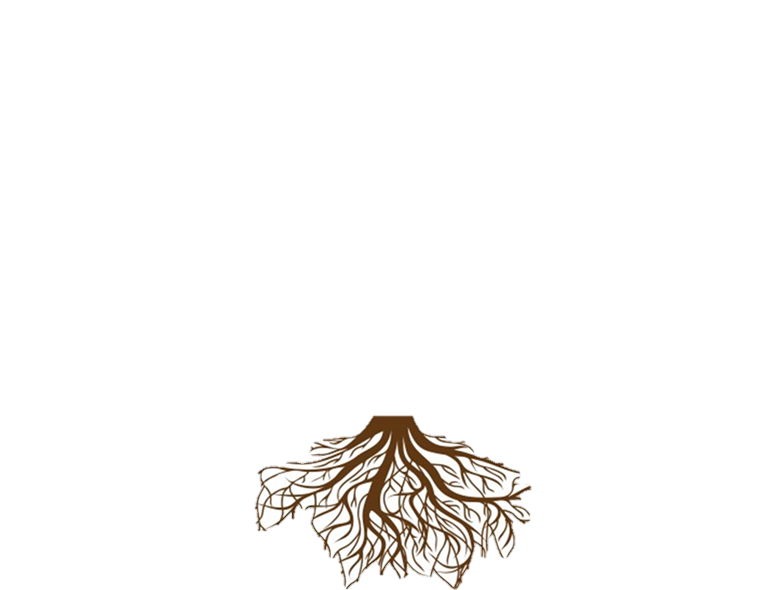 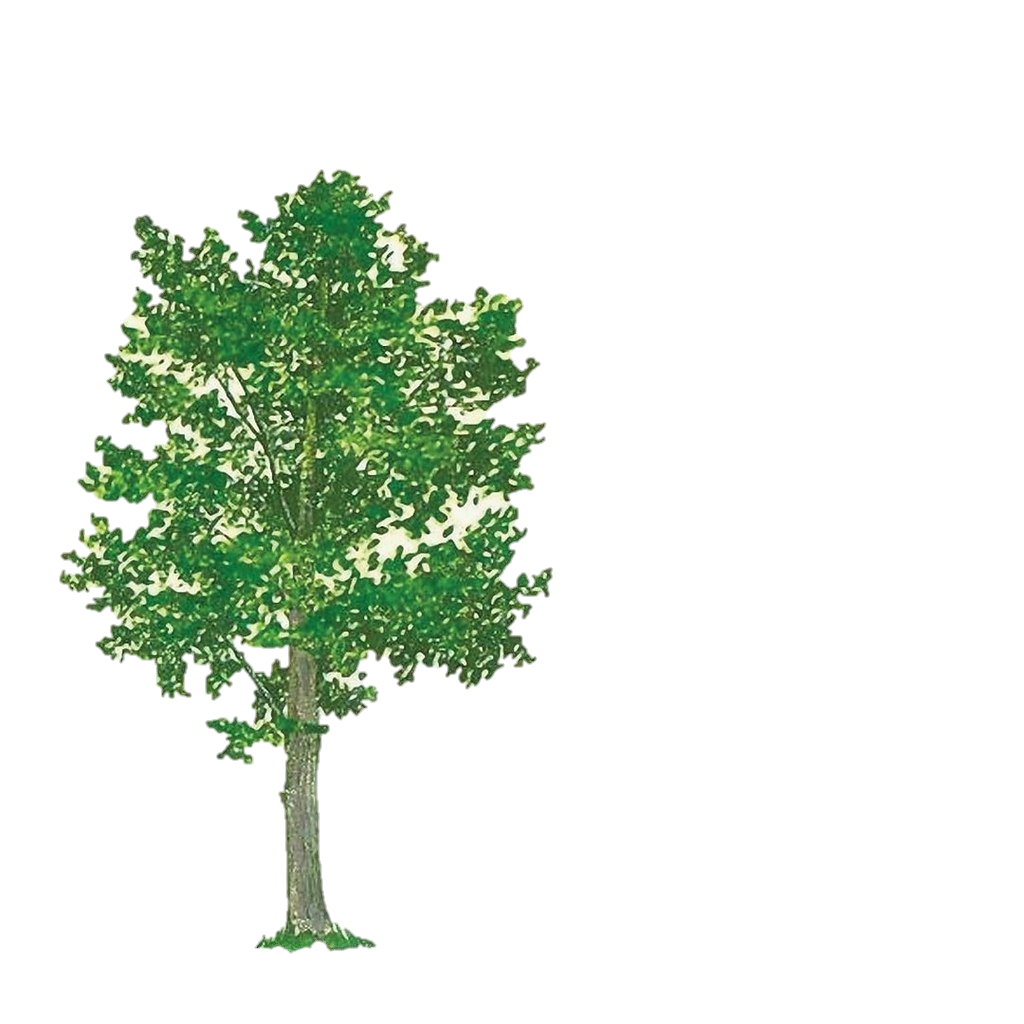 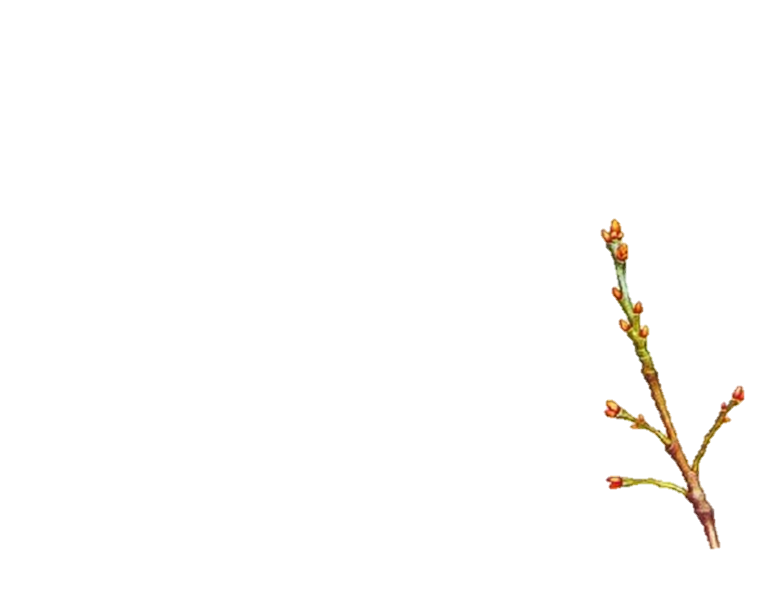 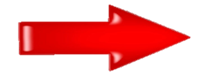 Корни
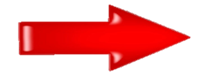 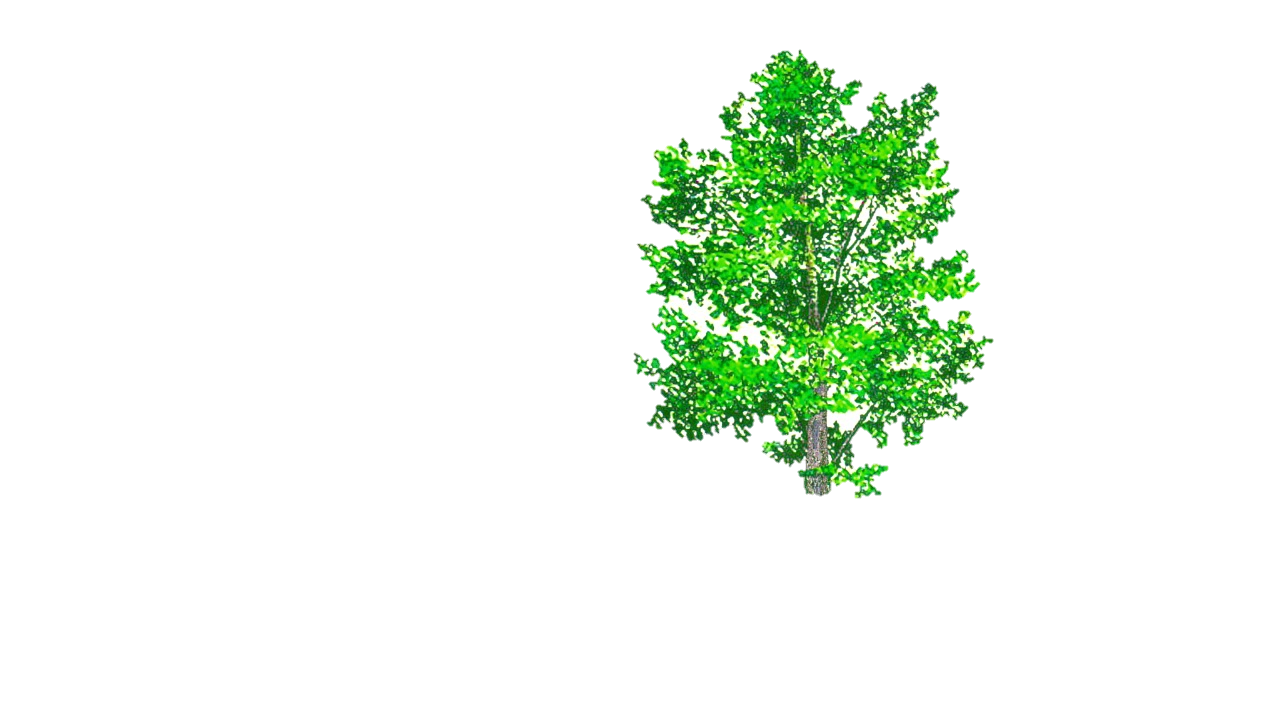 Ветки
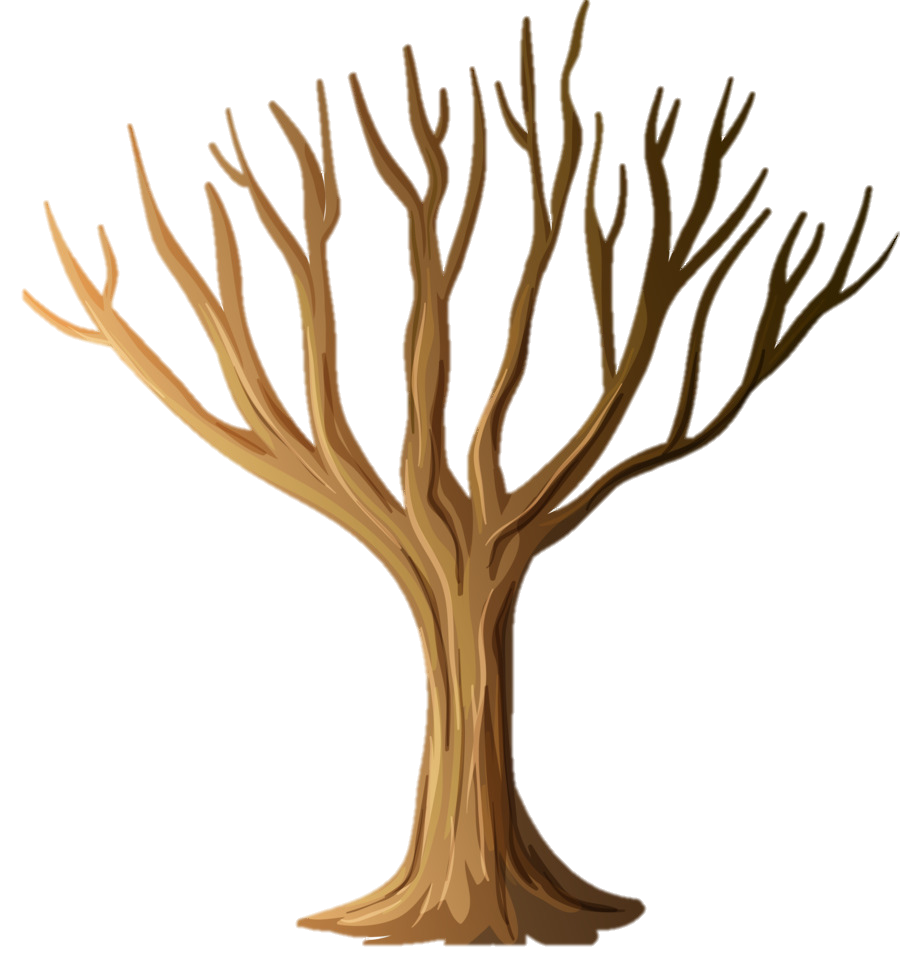 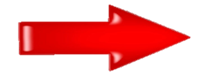 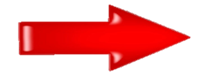 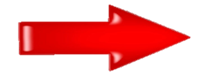 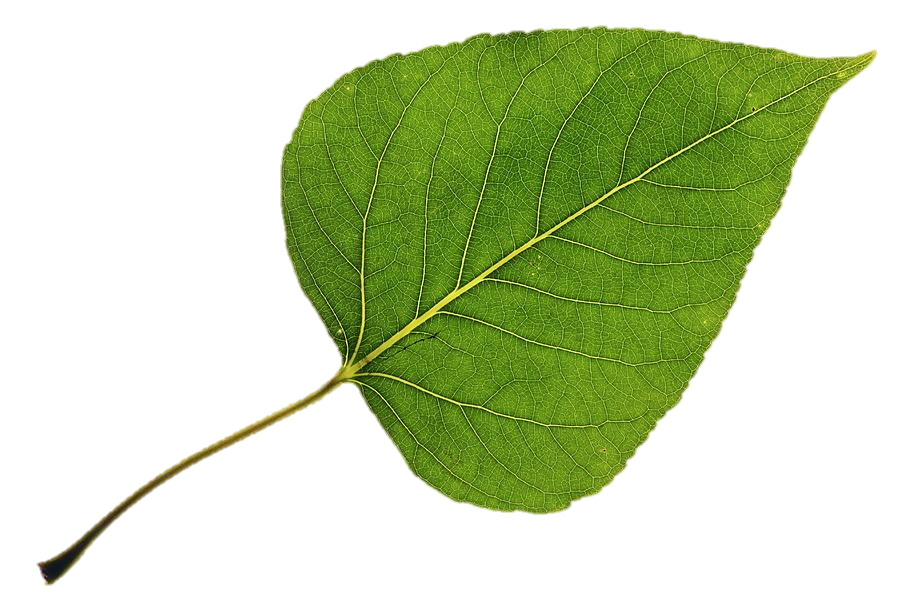 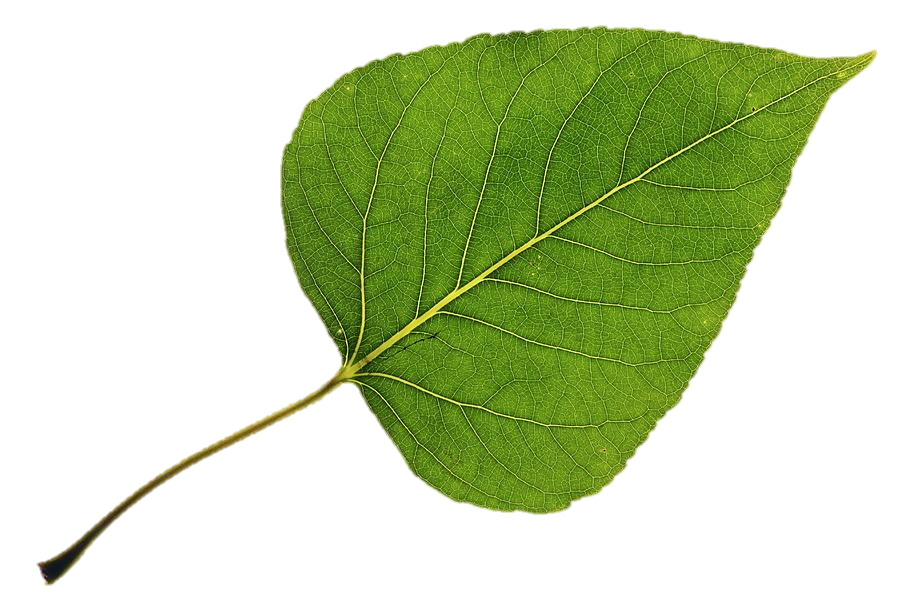 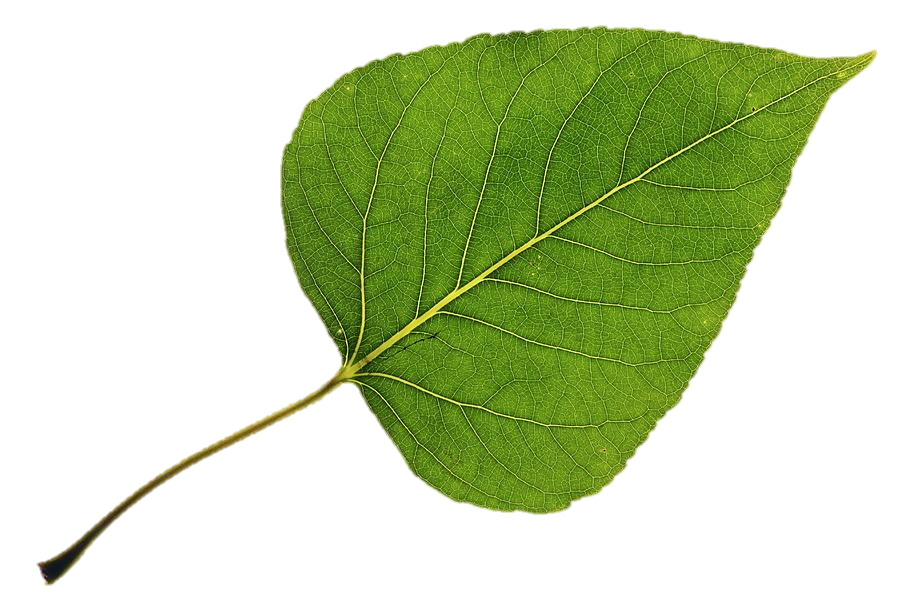 Крона
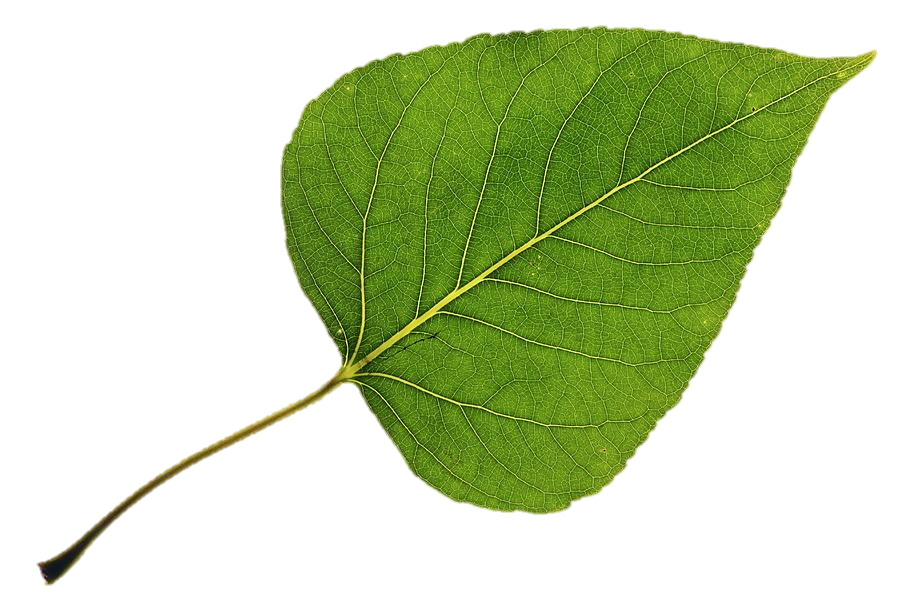 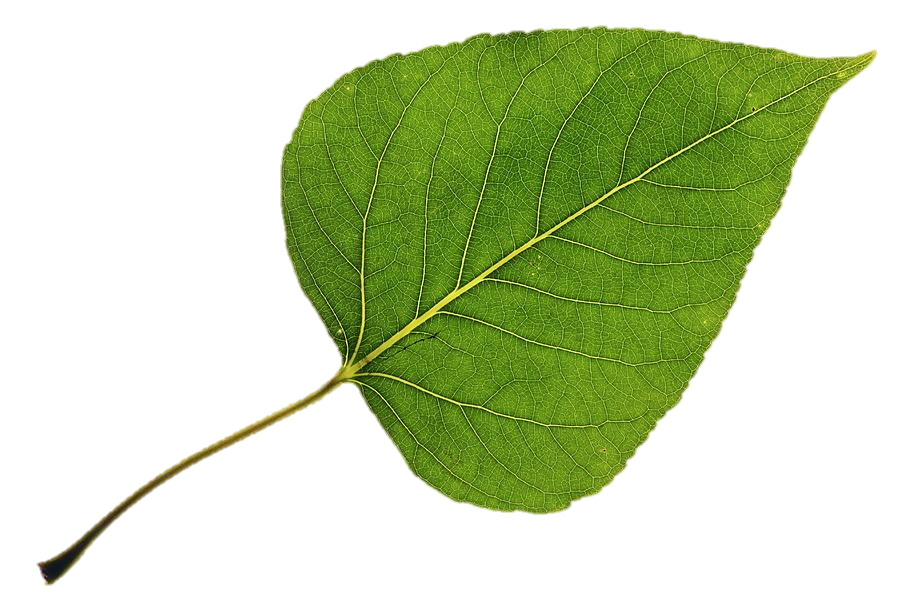 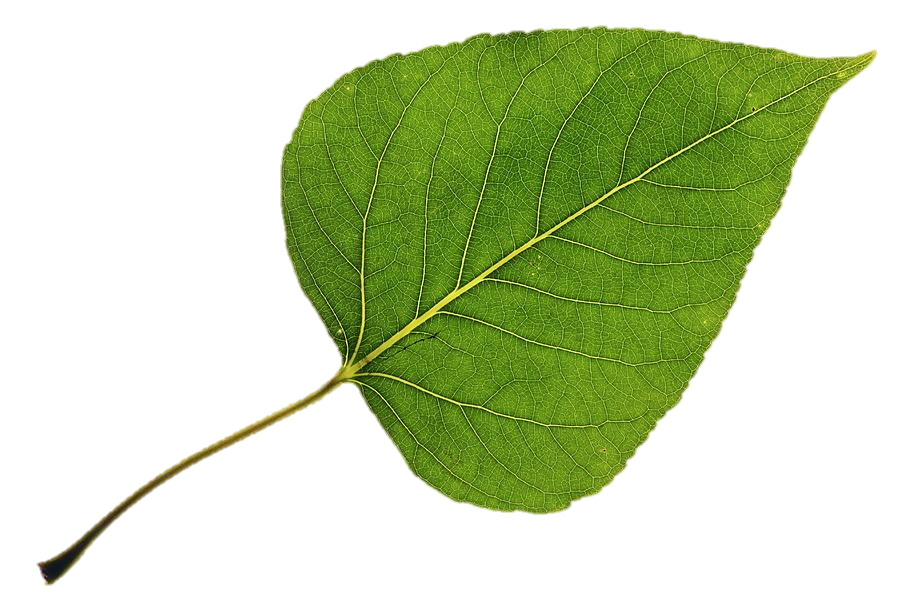 Ствол
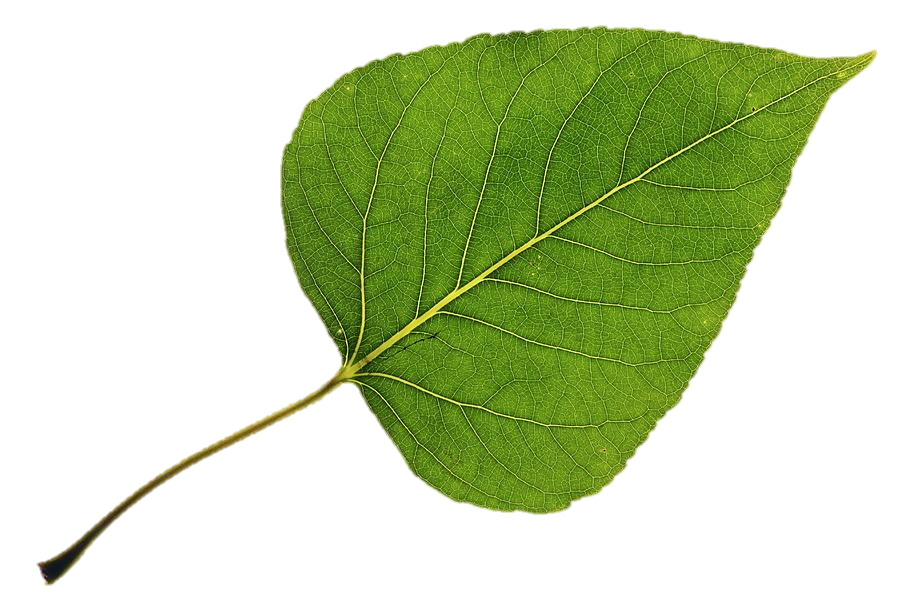 Листья
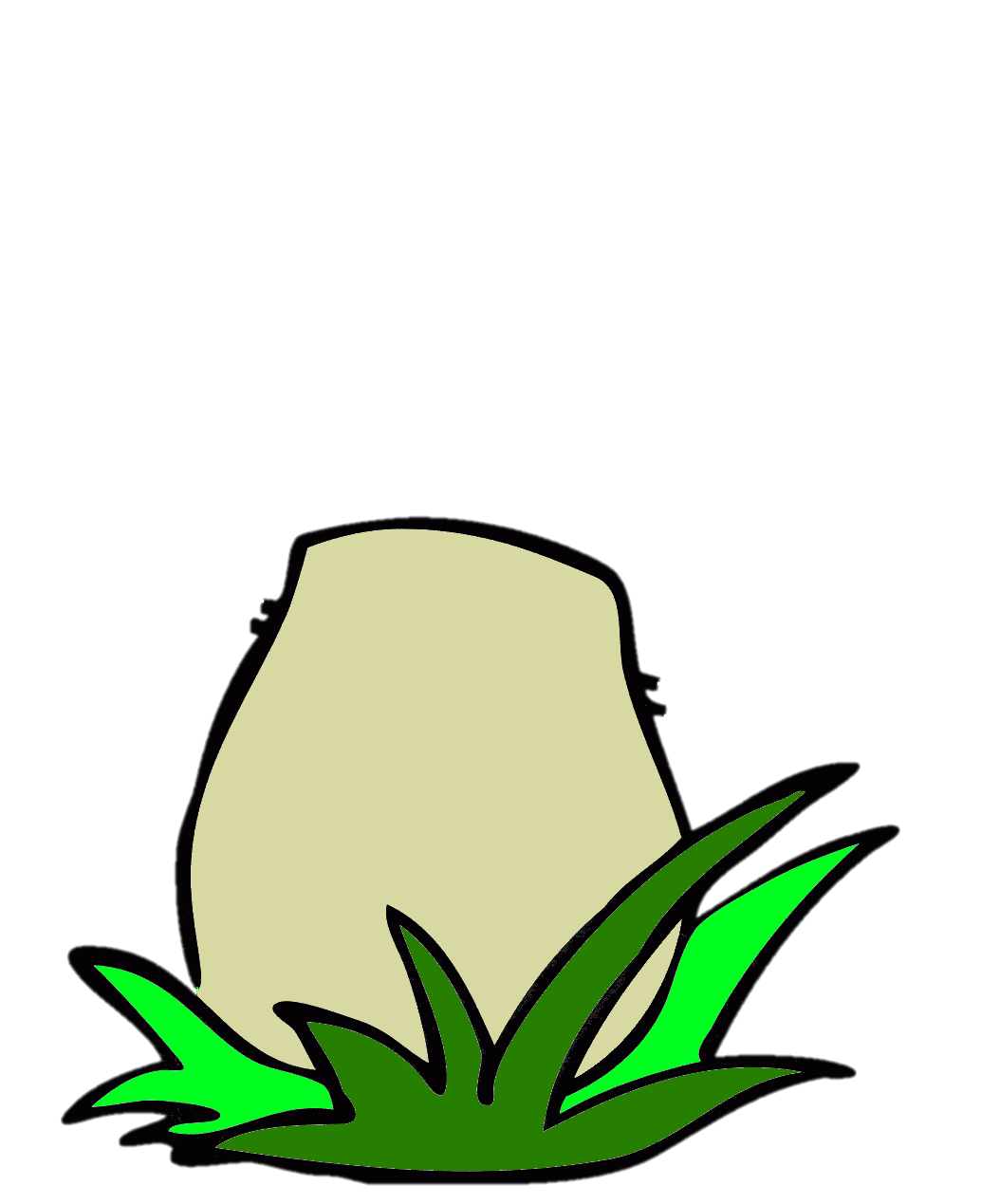 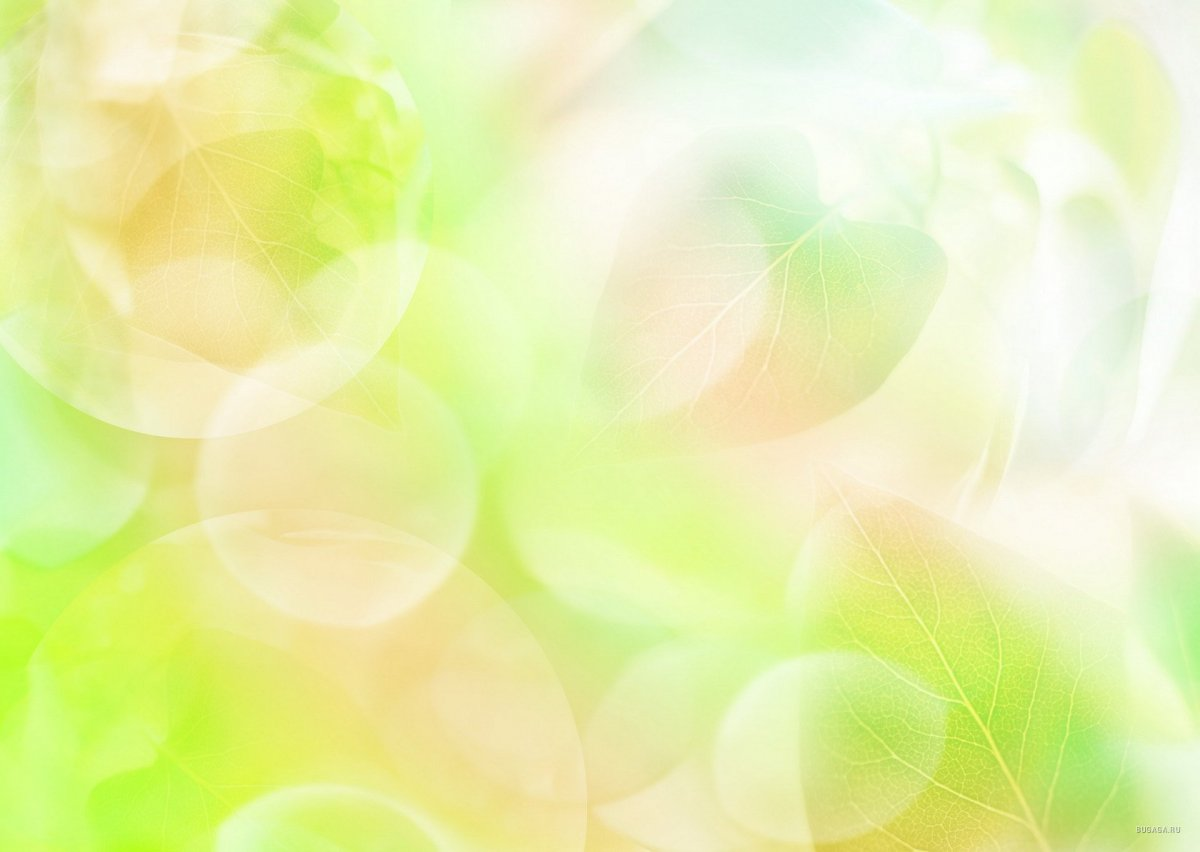 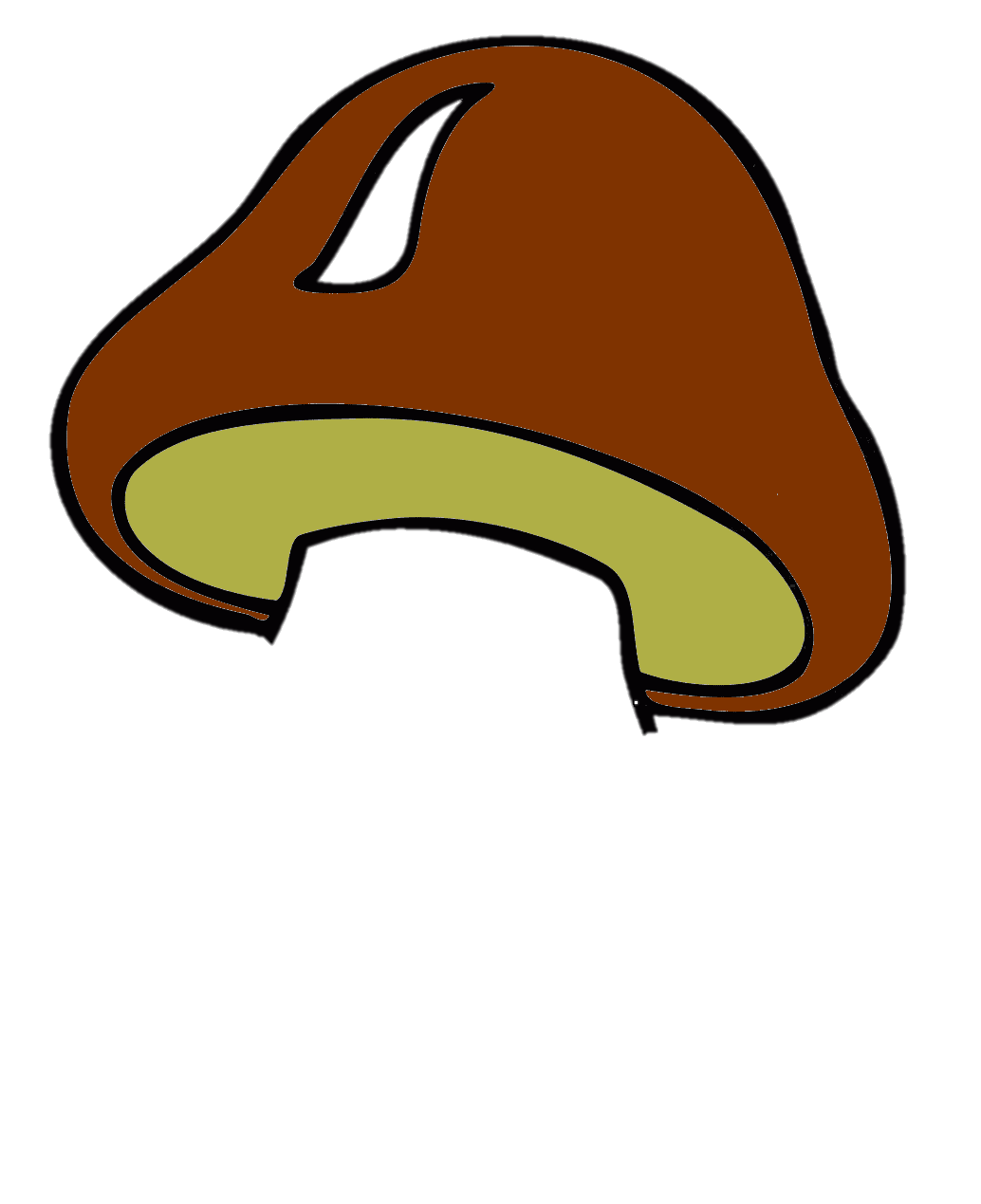 Шляпка
Ножка
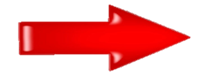 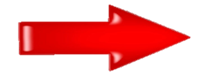 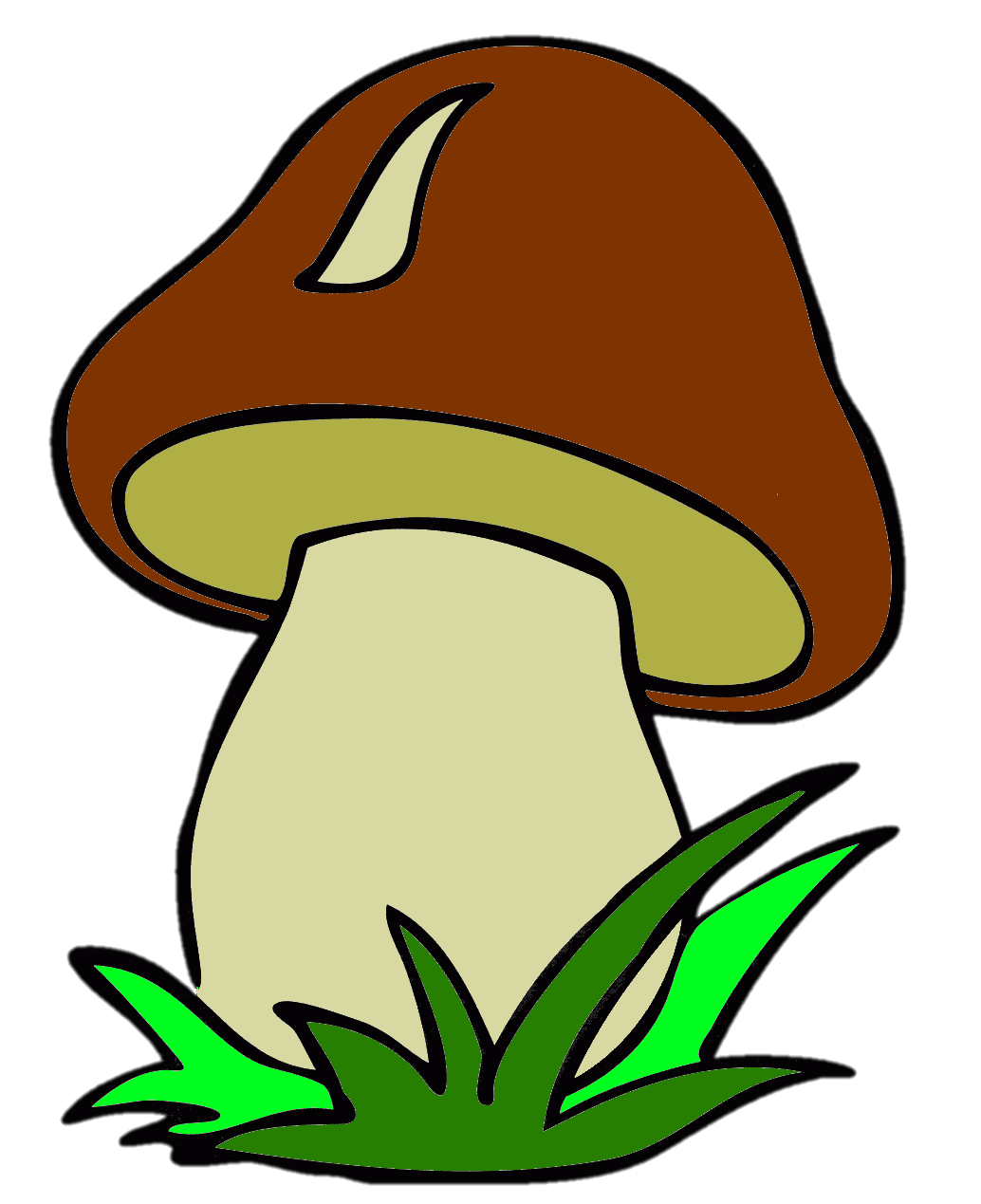 Угадай предмет по его частям.
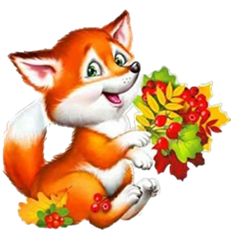 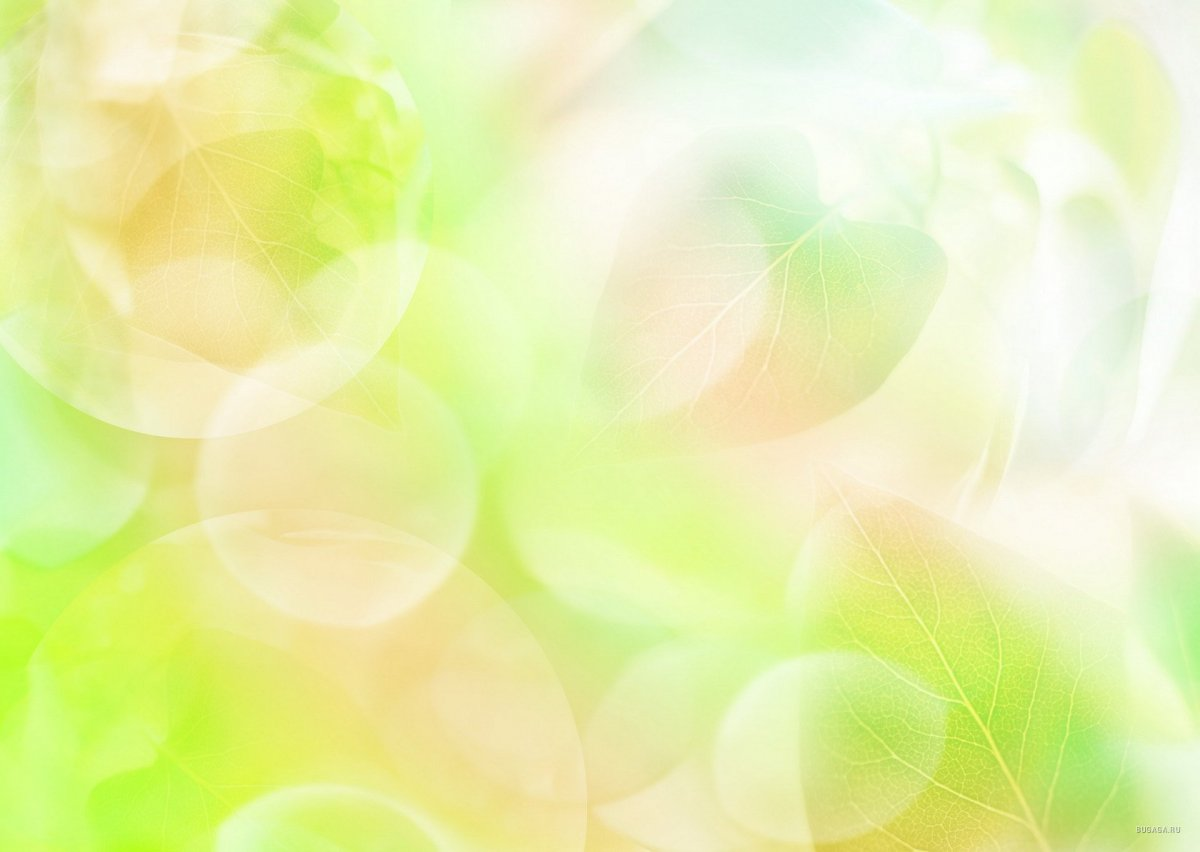 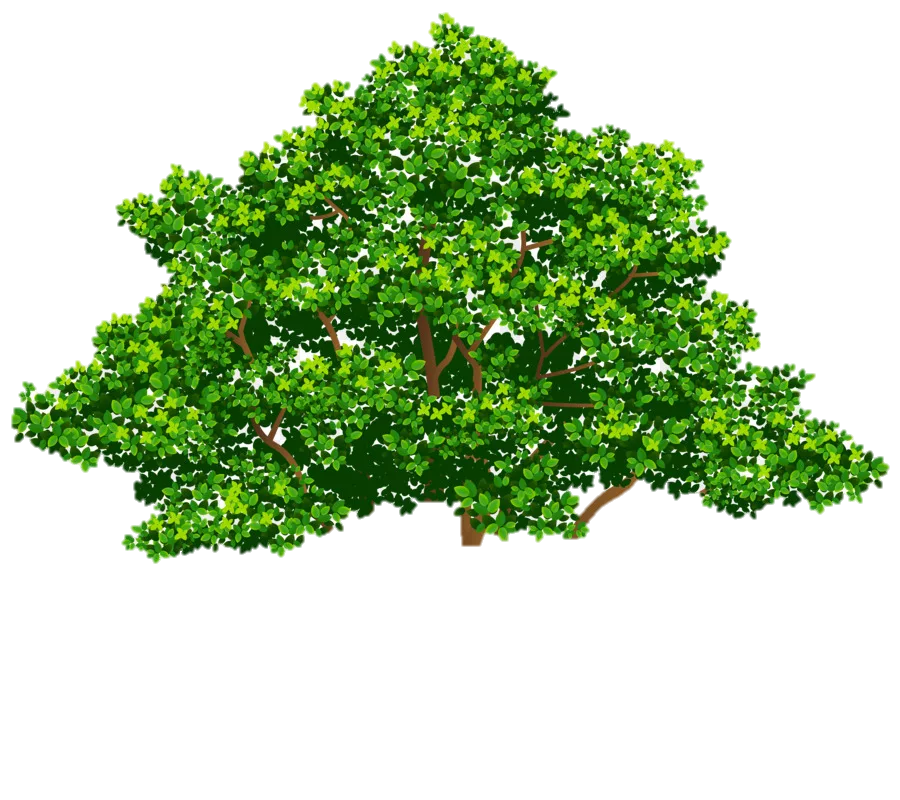 Корни
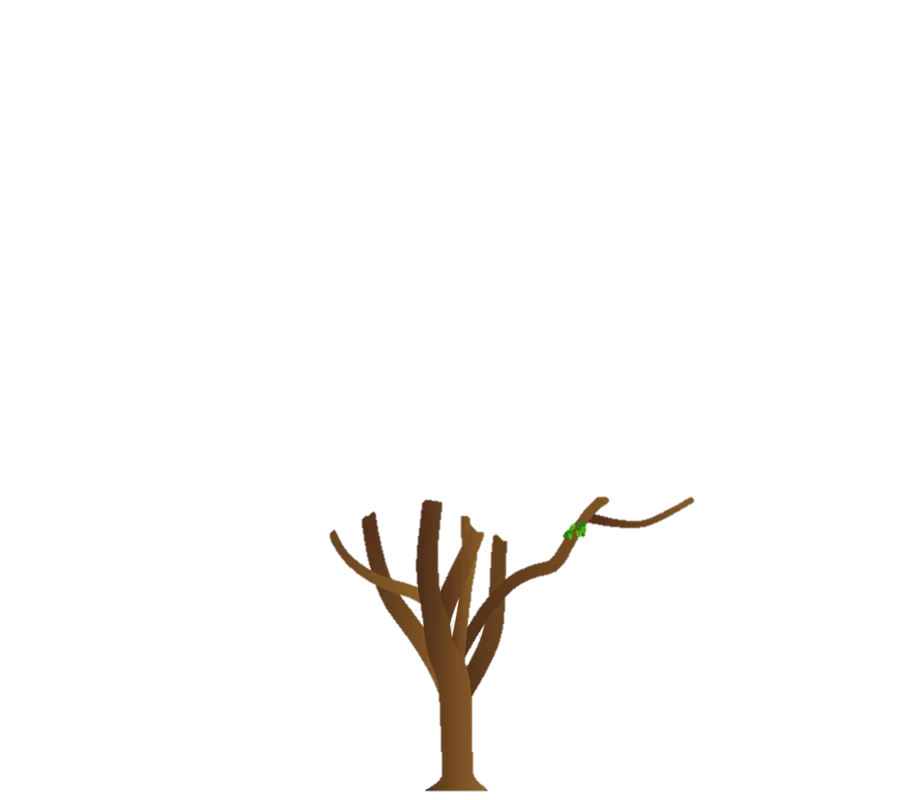 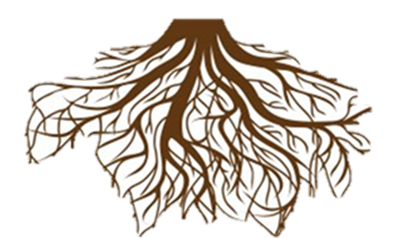 Листья
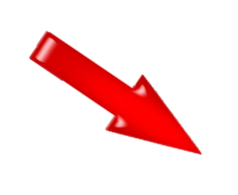 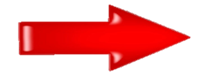 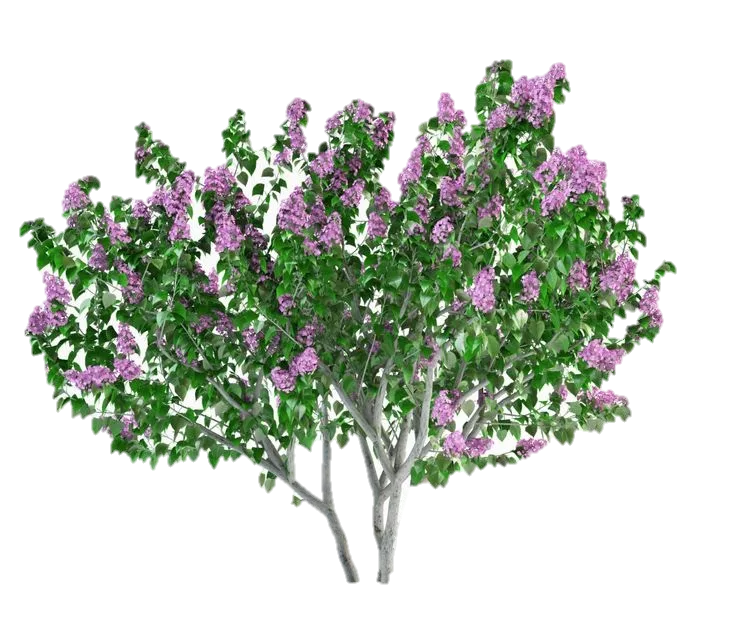 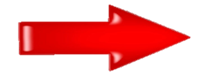 Ветви
Угадай предмет по его частям.
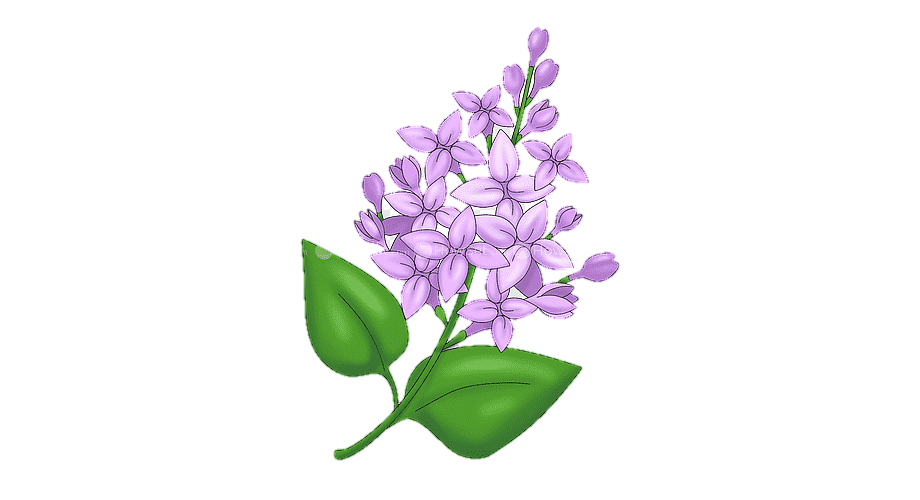 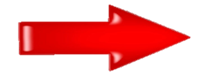 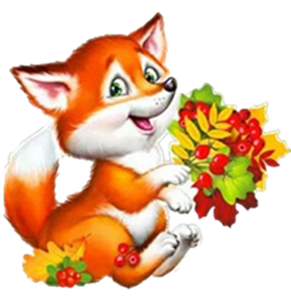 Цветы
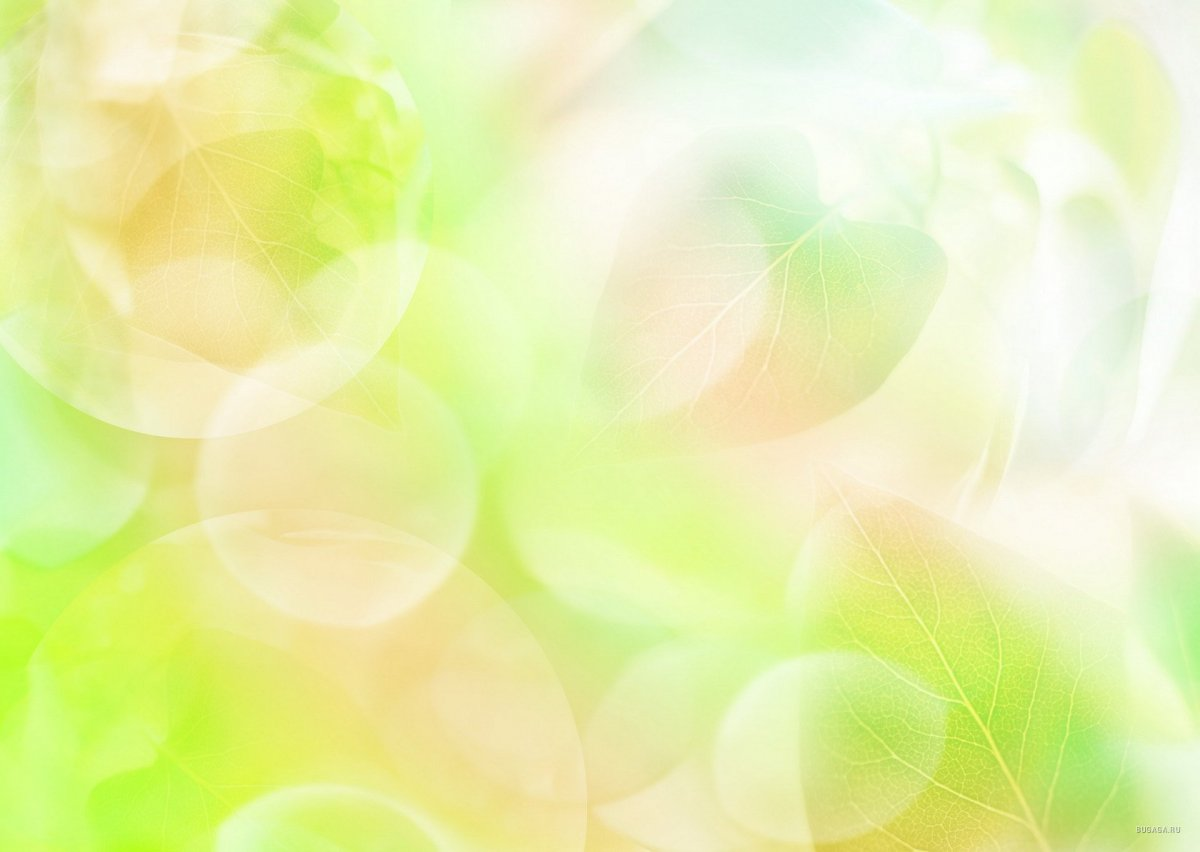 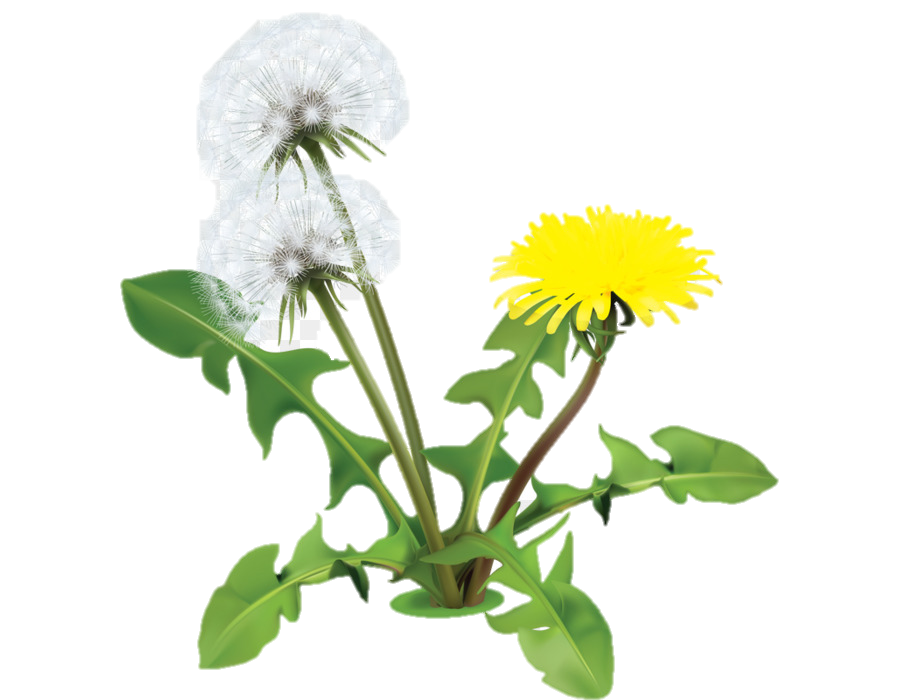 Угадай предмет по его частям.
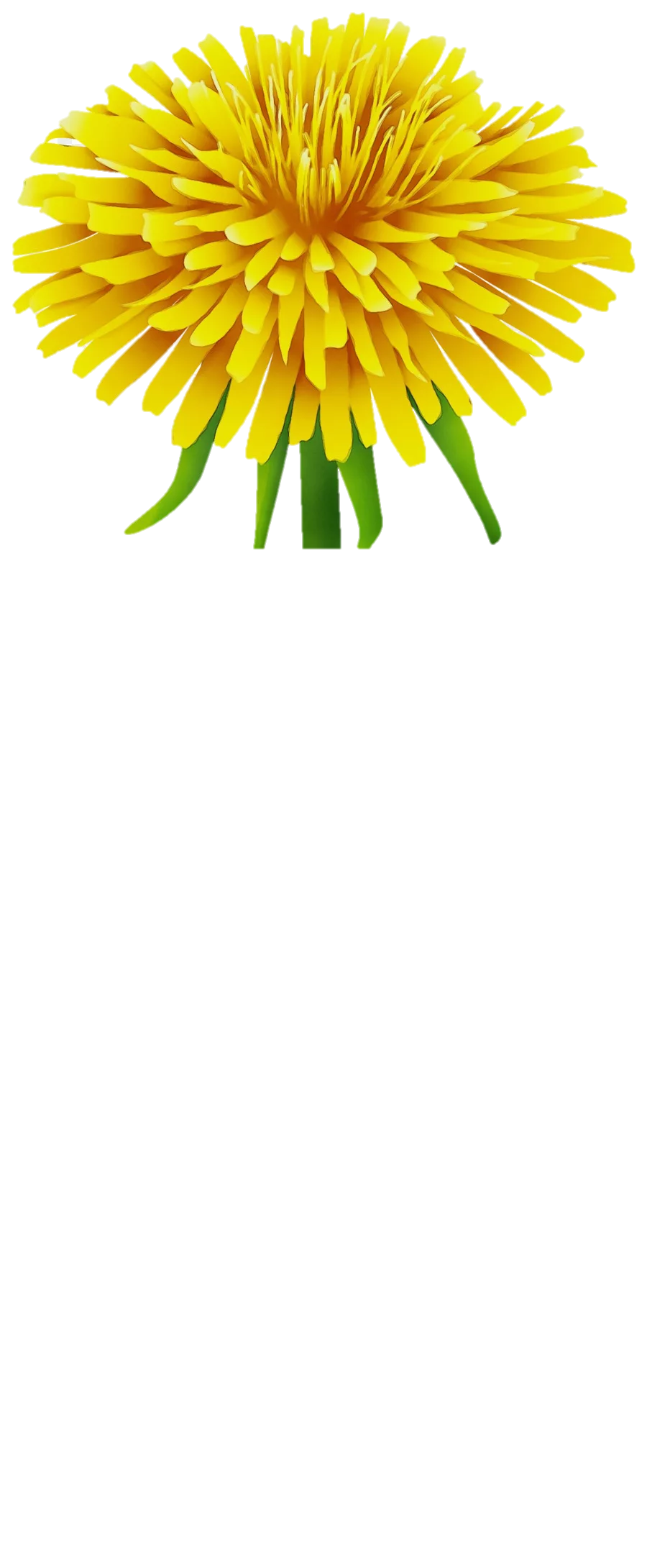 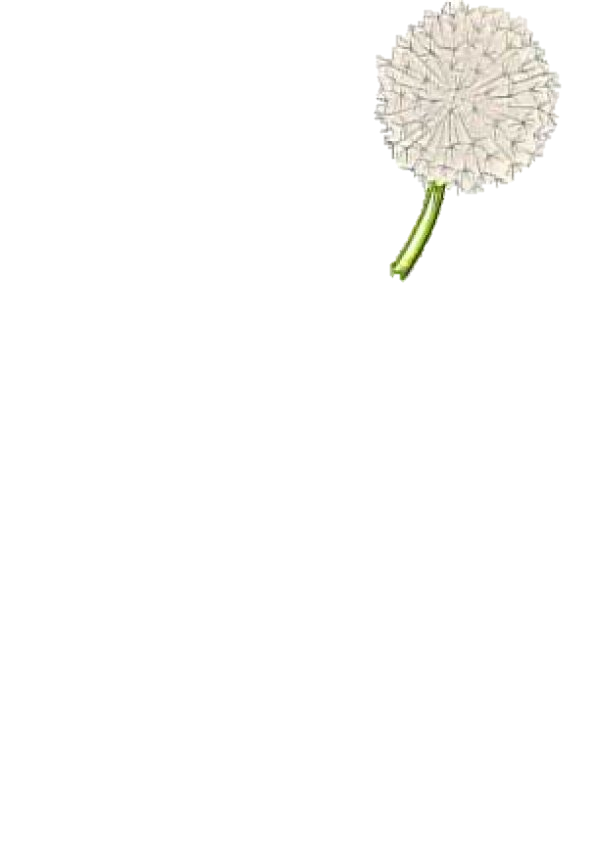 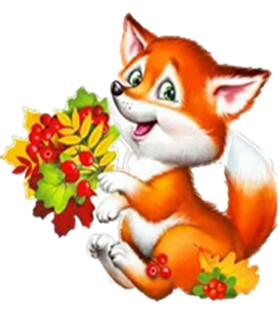 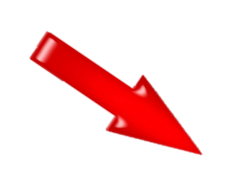 Цветок
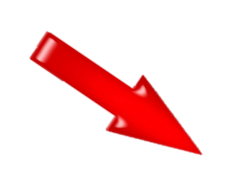 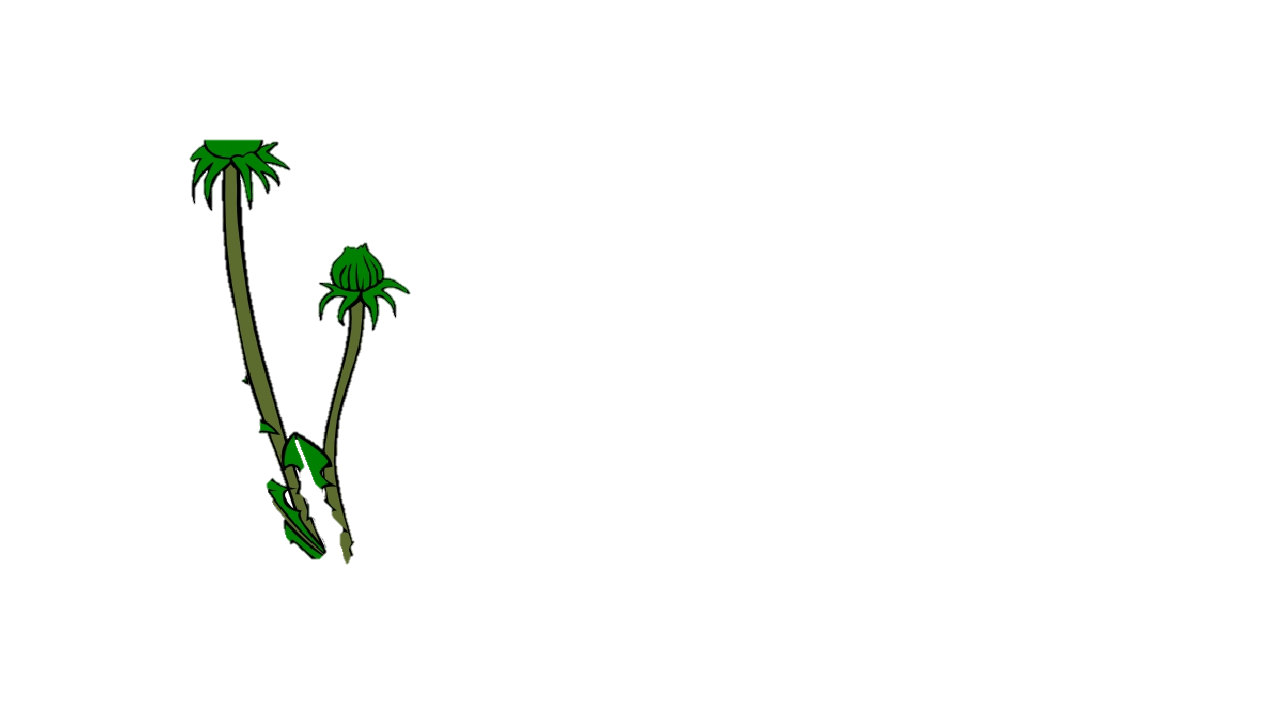 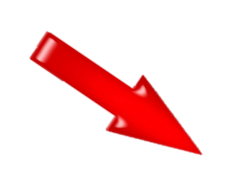 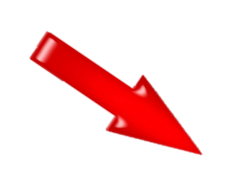 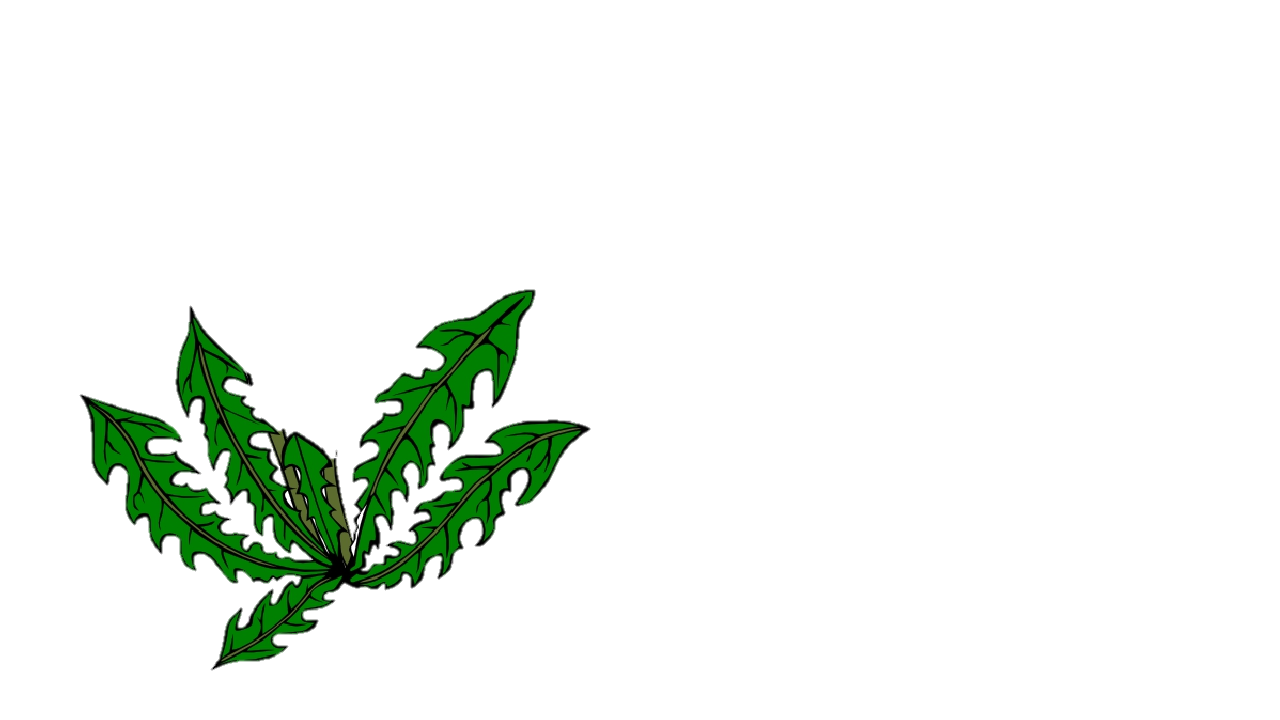 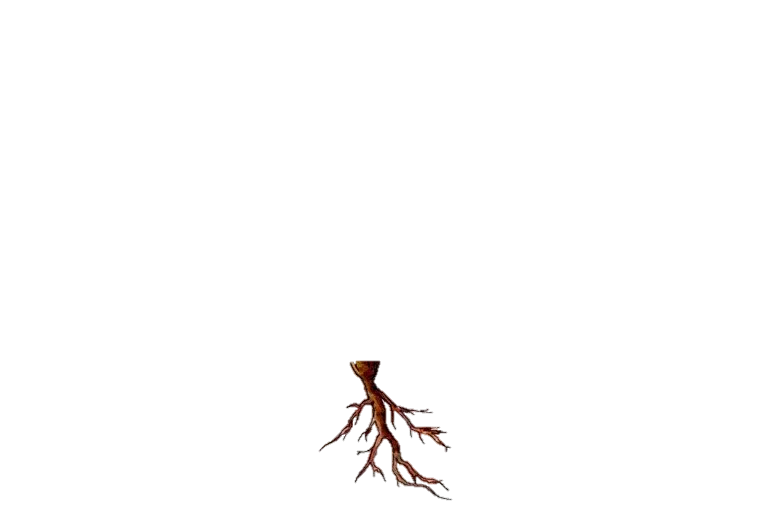 Стебель
Листья
Корни
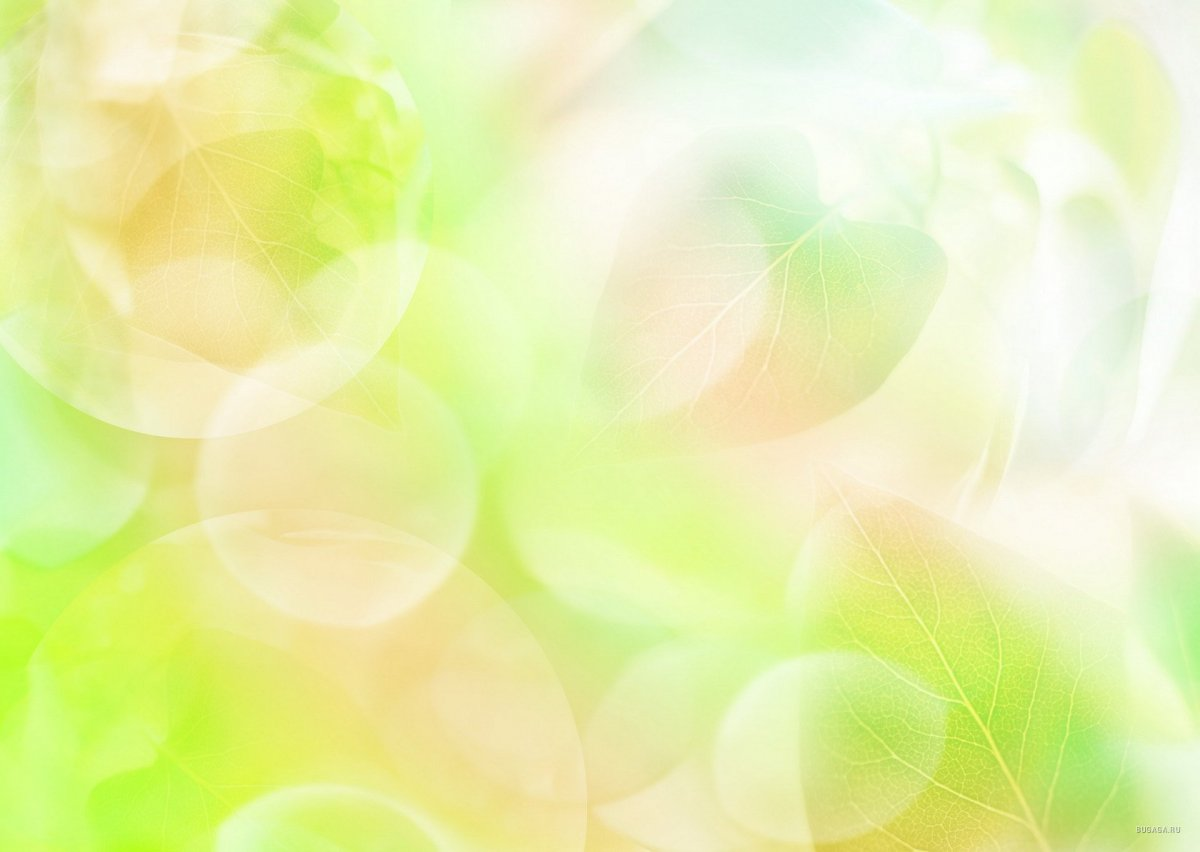 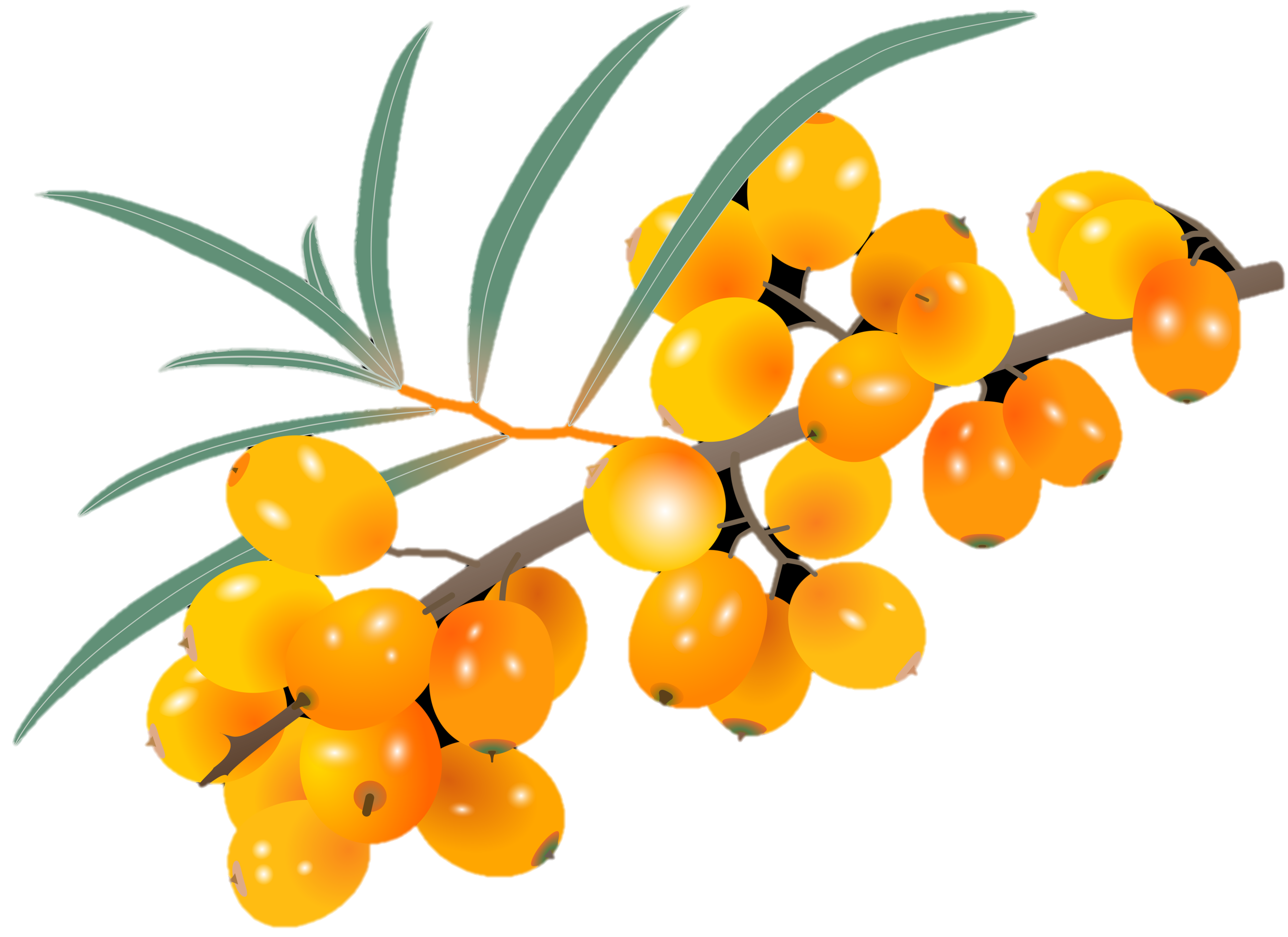 «Разложи дары леса в корзинки»
Я смешала грибы и ягоды. Помоги мне разложить их по разным корзинкам.
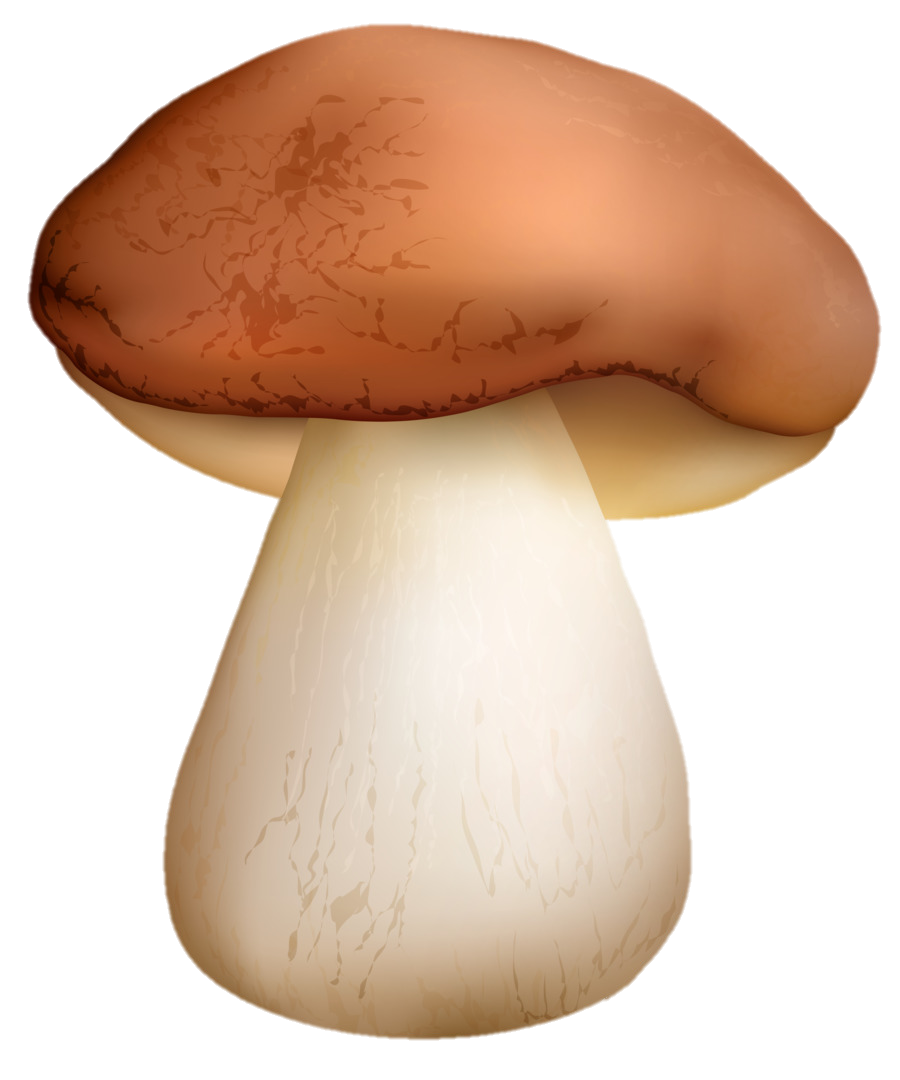 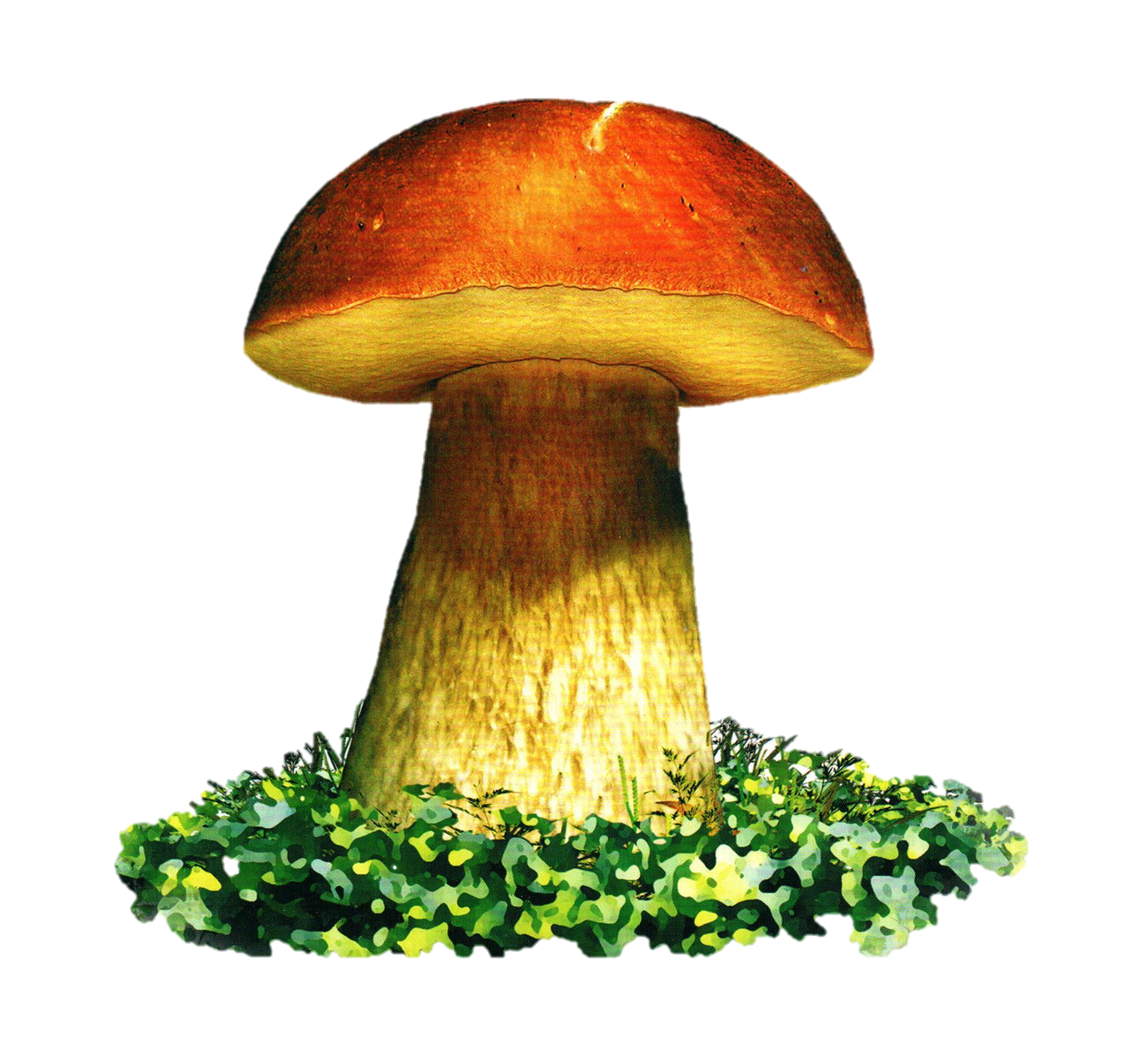 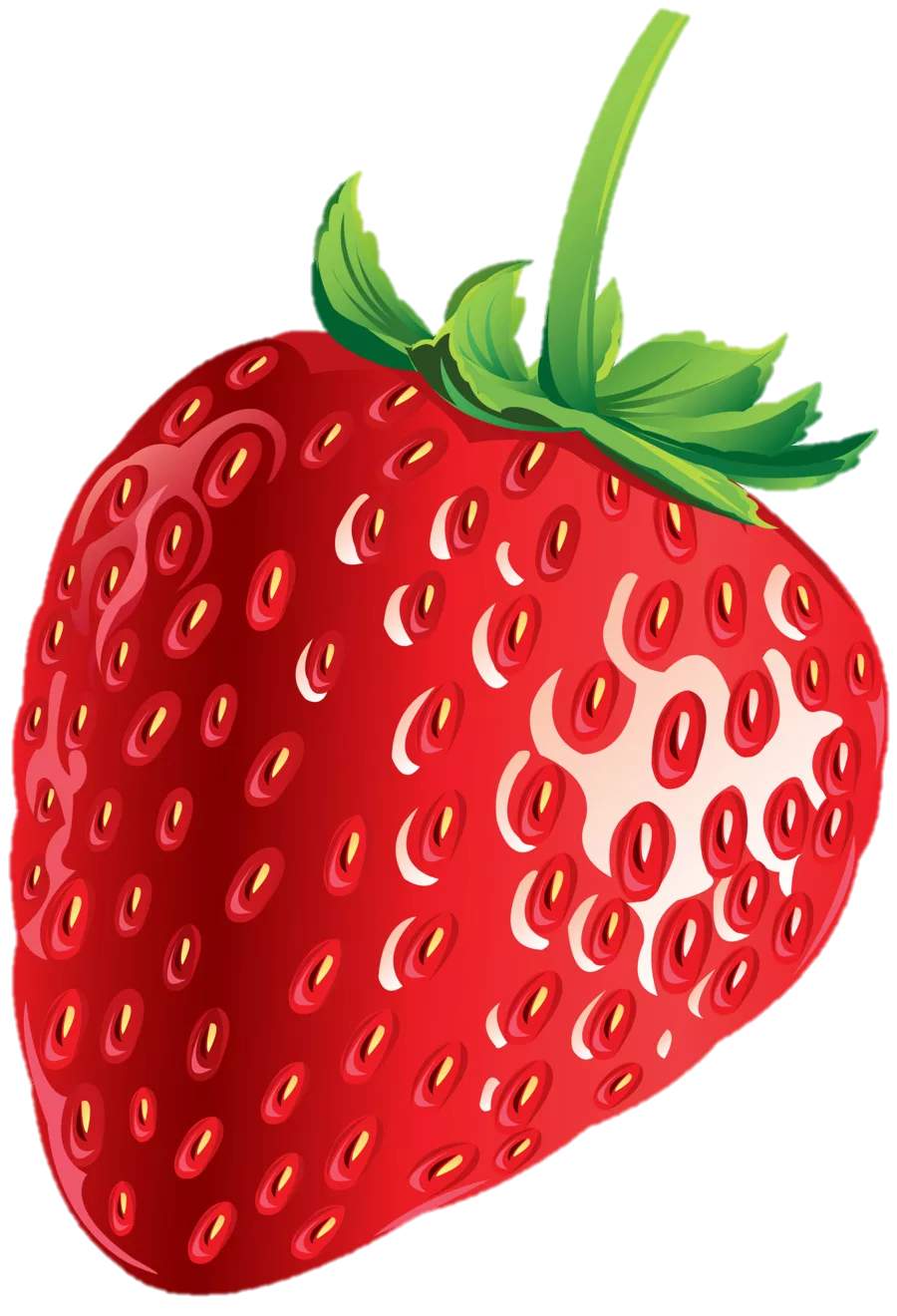 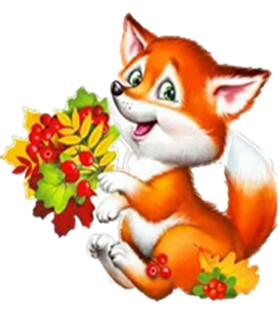 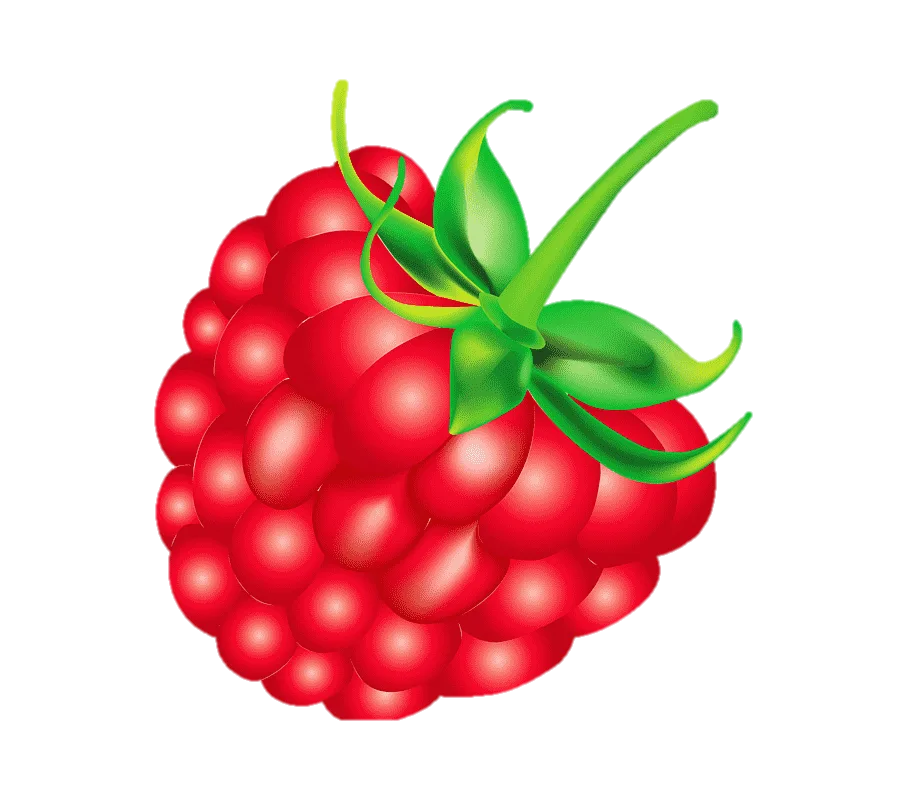 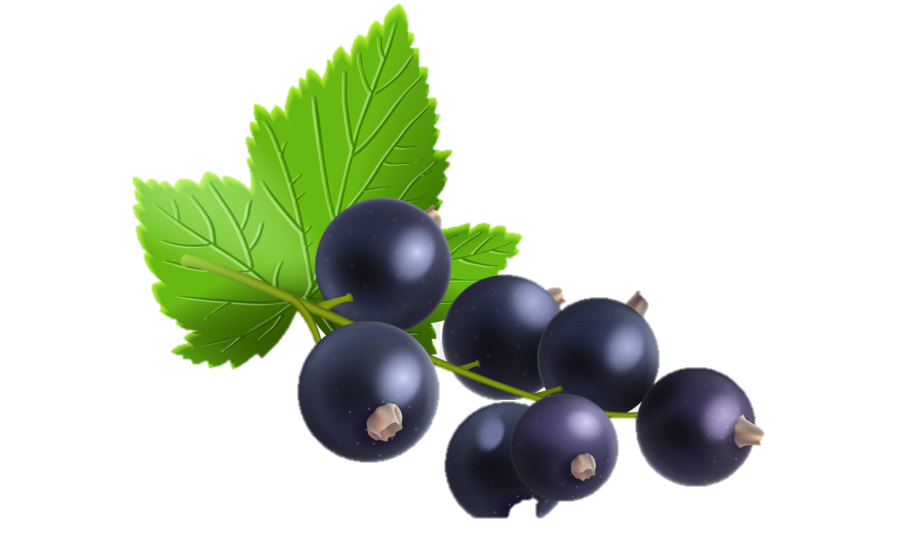 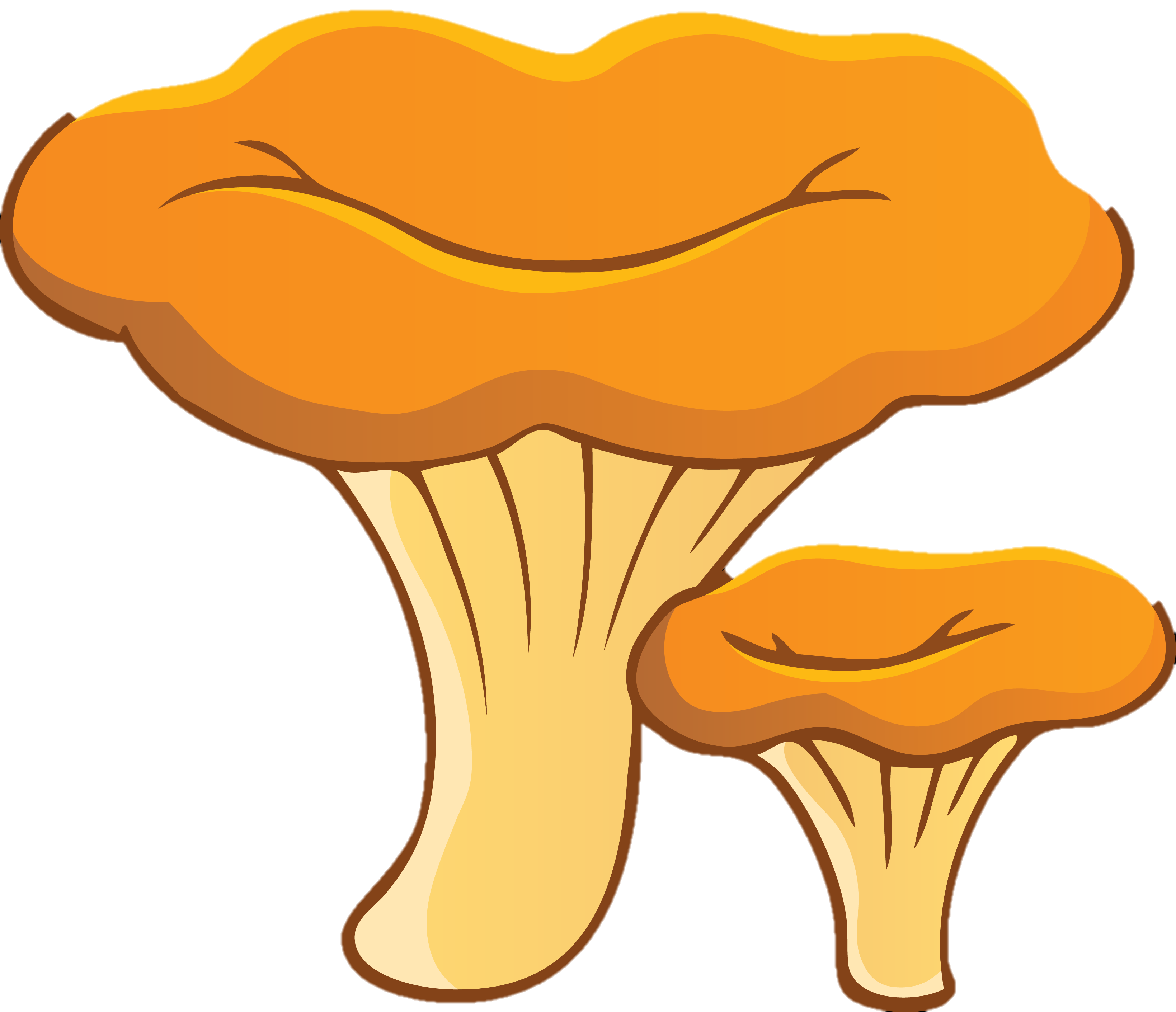 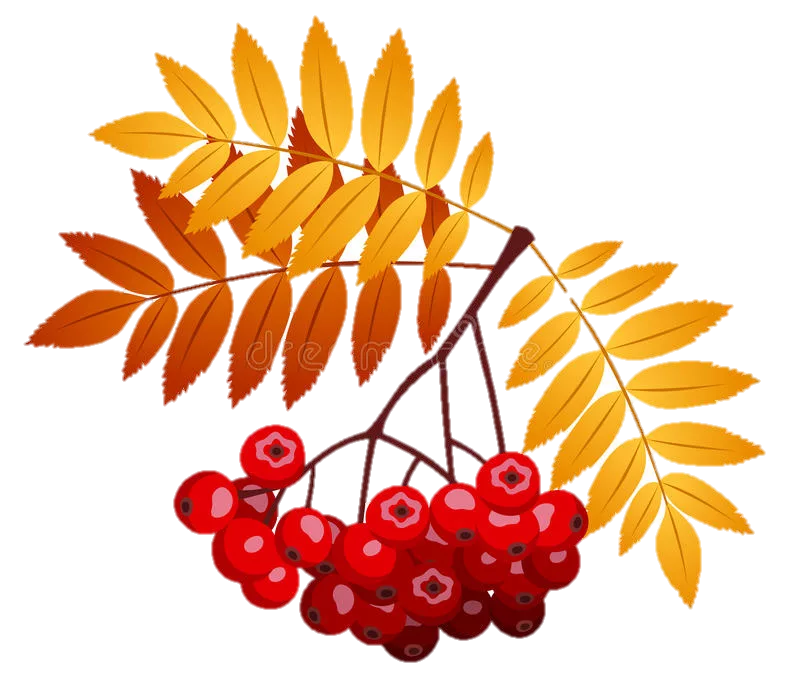 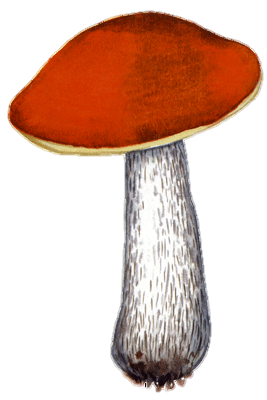 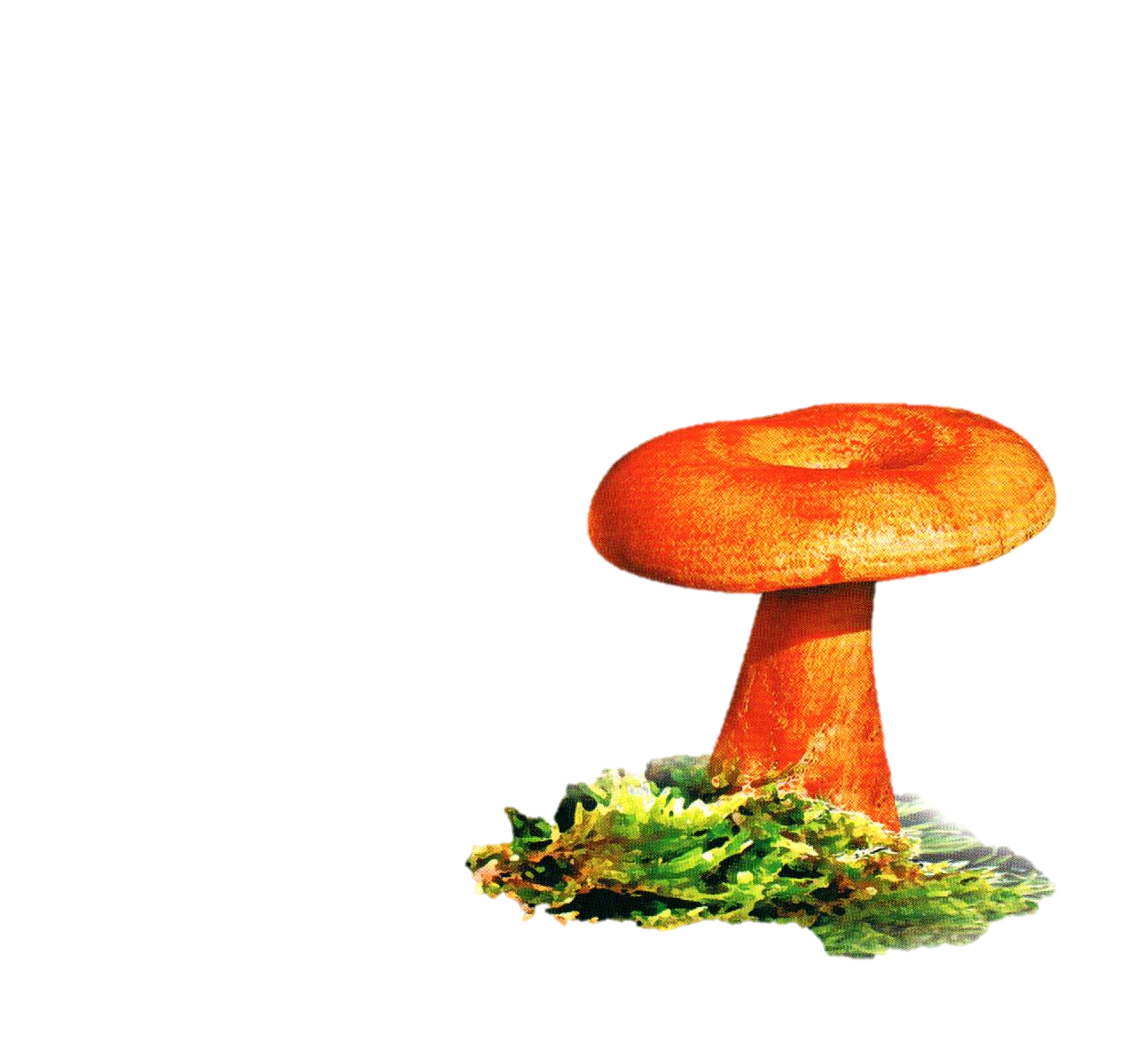 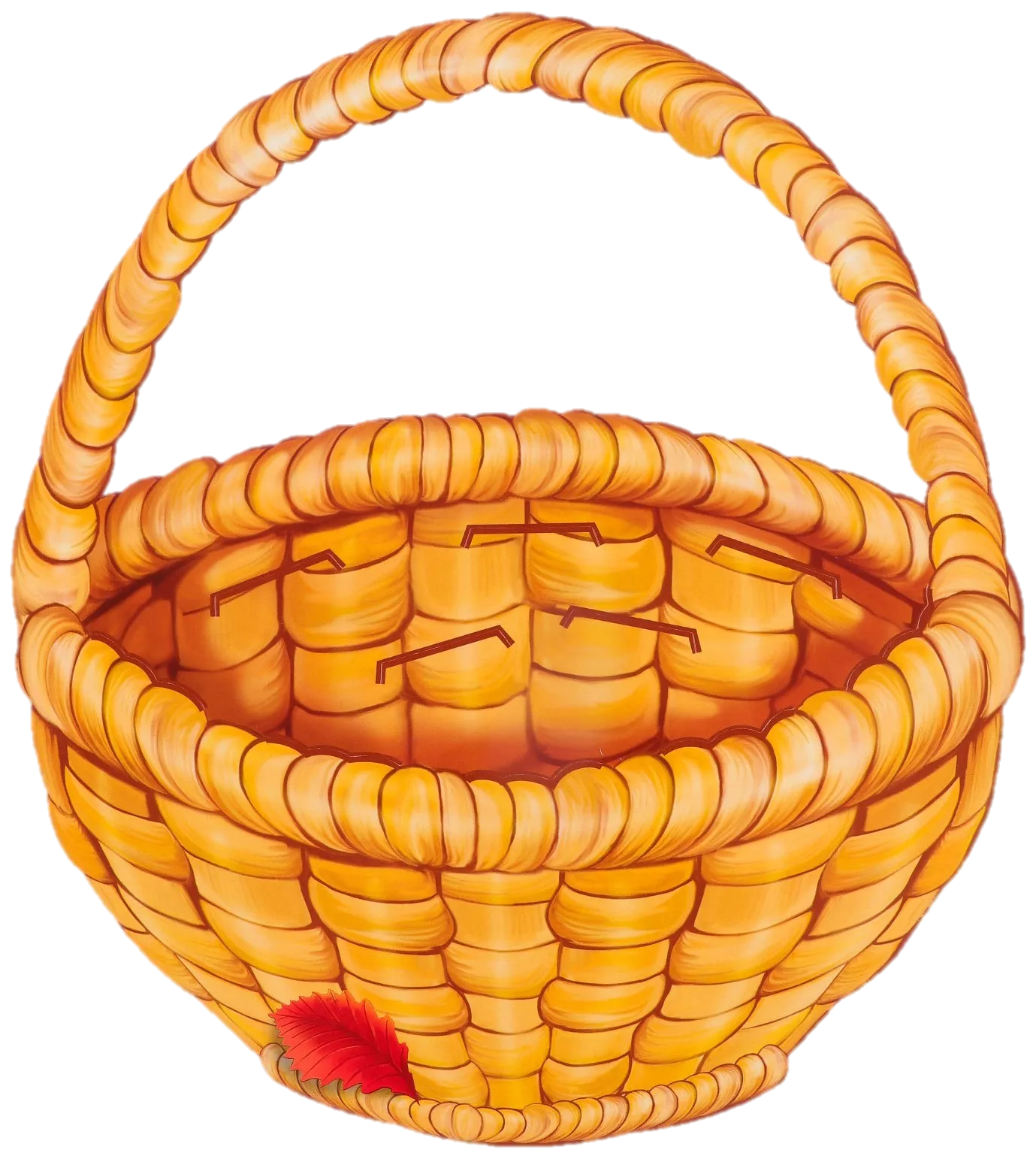 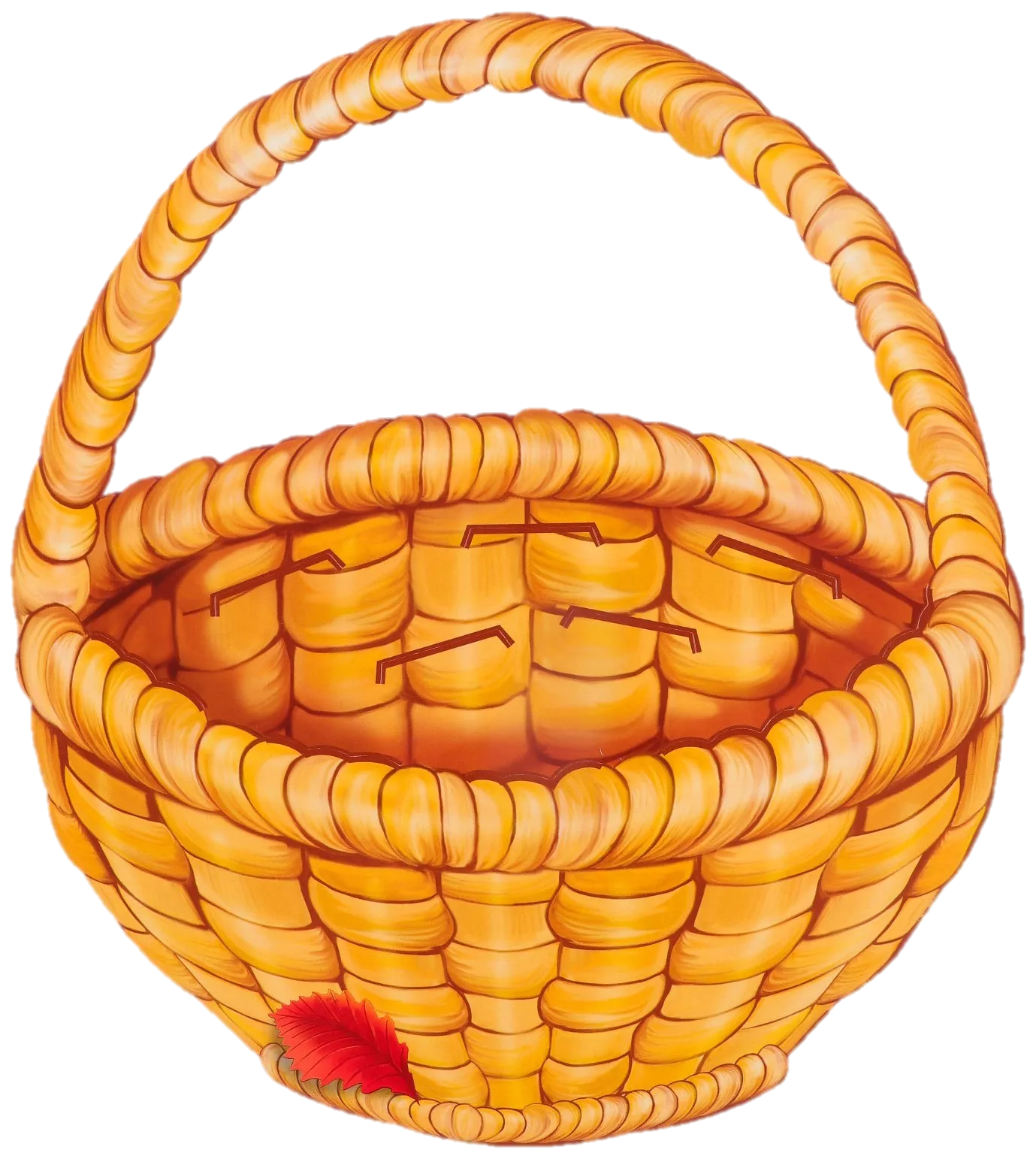 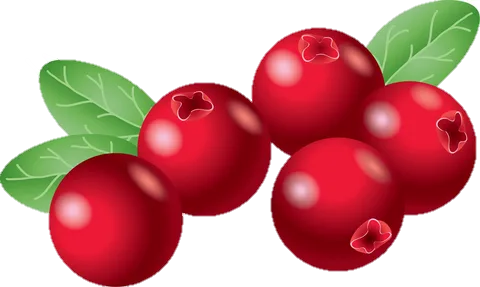 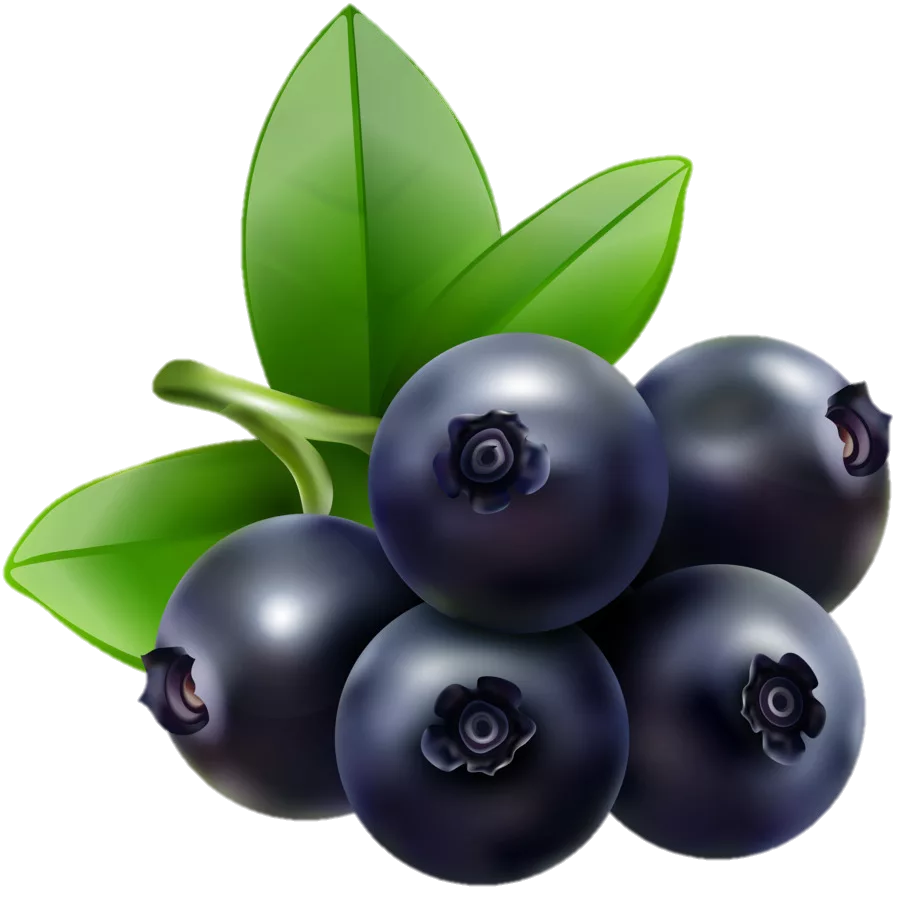 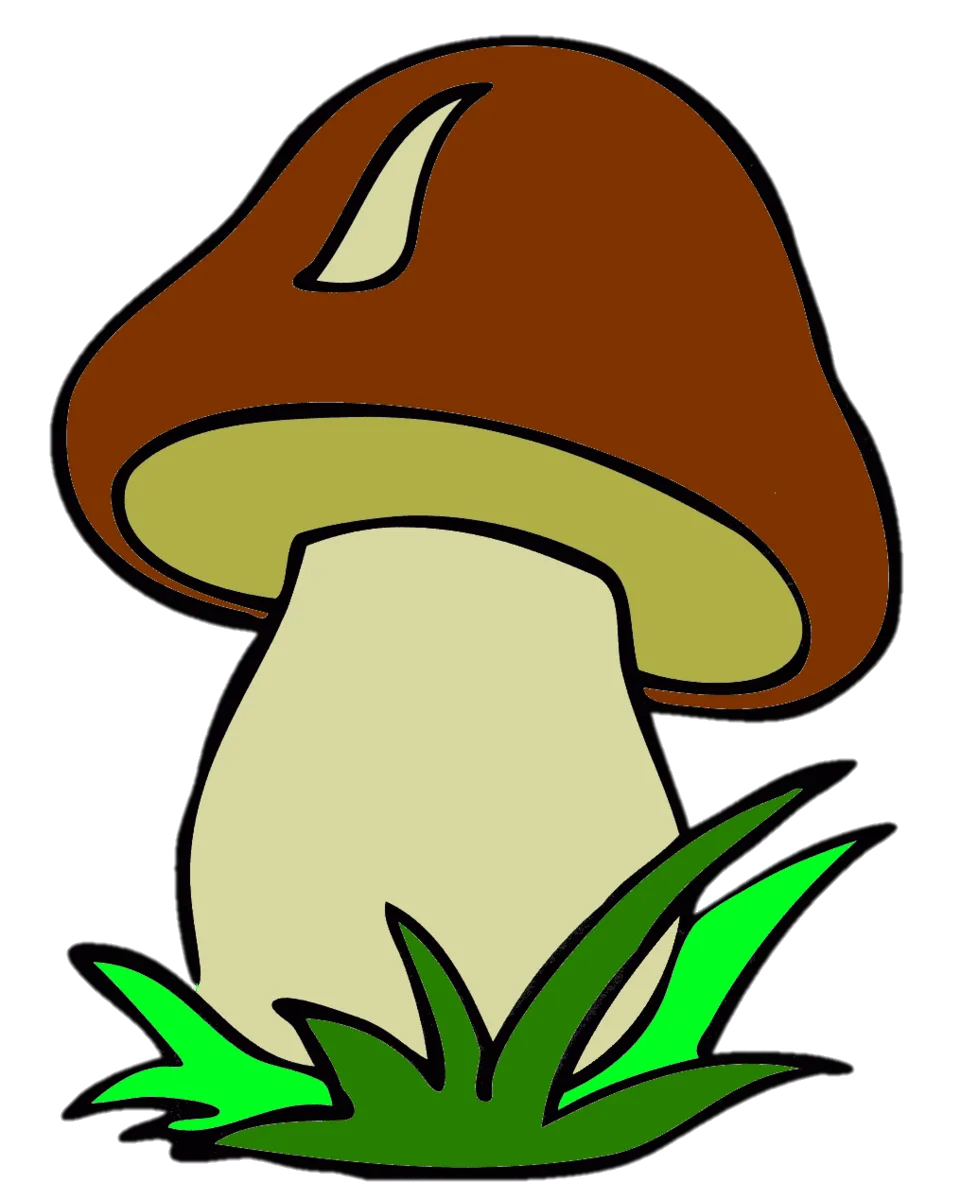 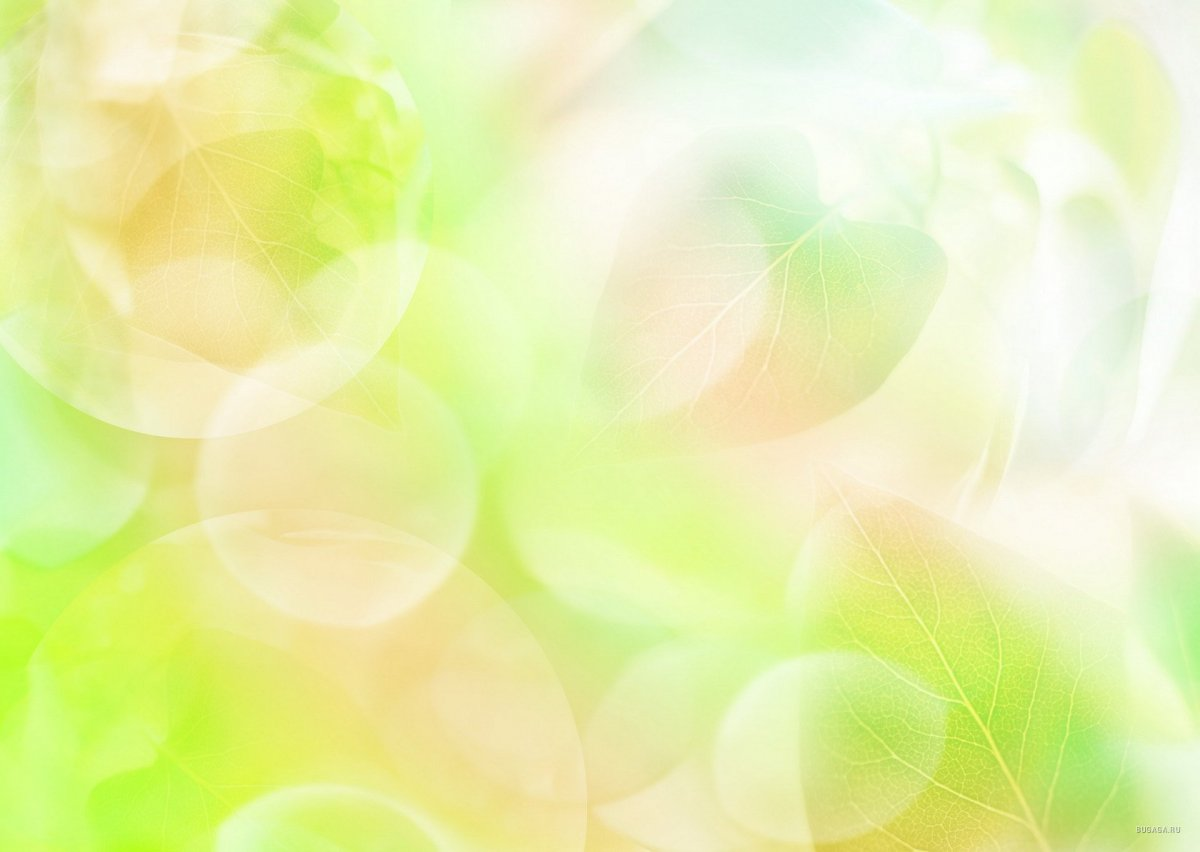 Молодец! 
Ты  хорошо справился со всеми заданиями!
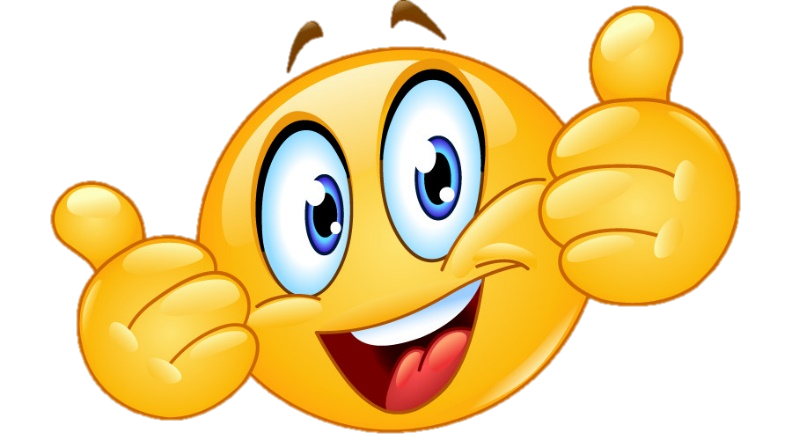 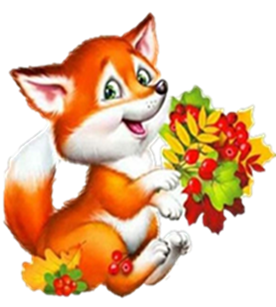 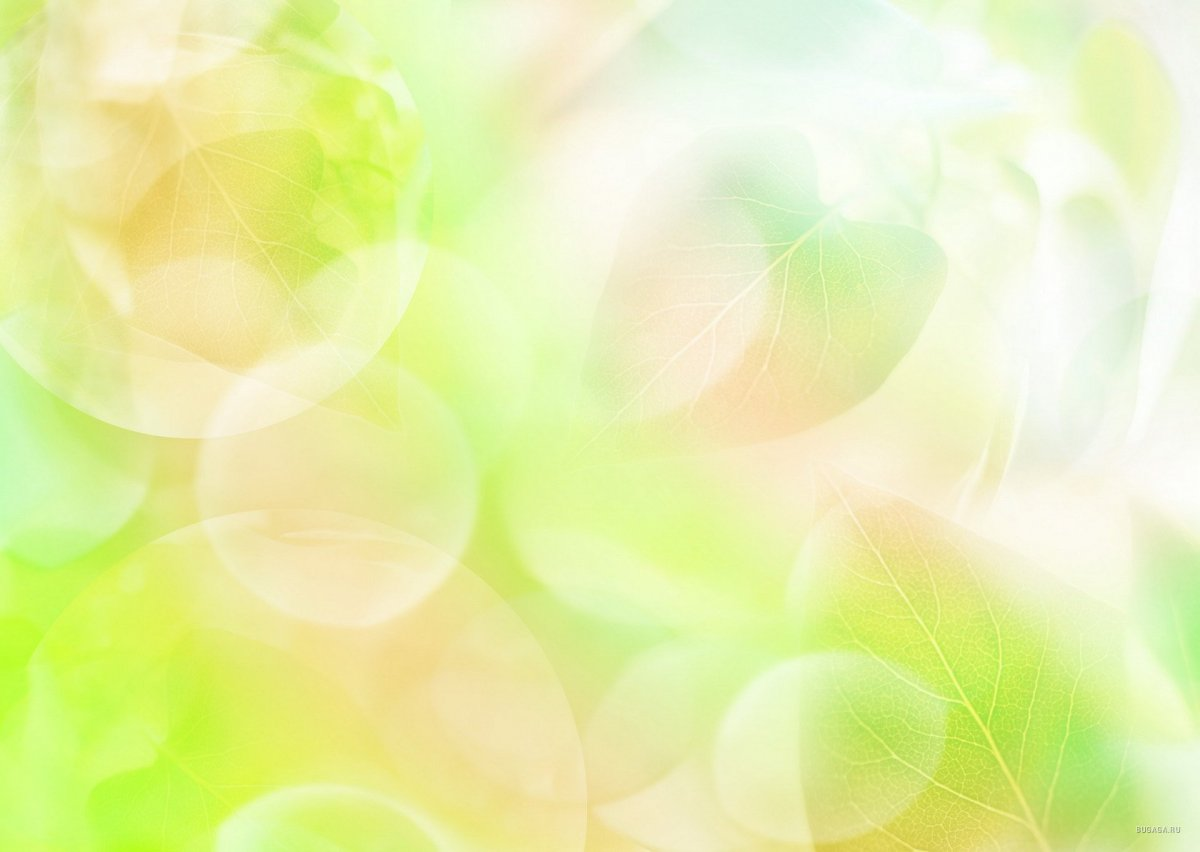 Источники:
М.Г. Борисенко, Н.А. Лукина – Грамматика в играх и картинках. Грибы
М.Г. Борисенко, Н.А. Лукина – Грамматика в играх и картинках. Ягоды
М.Г. Борисенко, Н.А. Лукина – Грамматика в играх и картинках. Осень
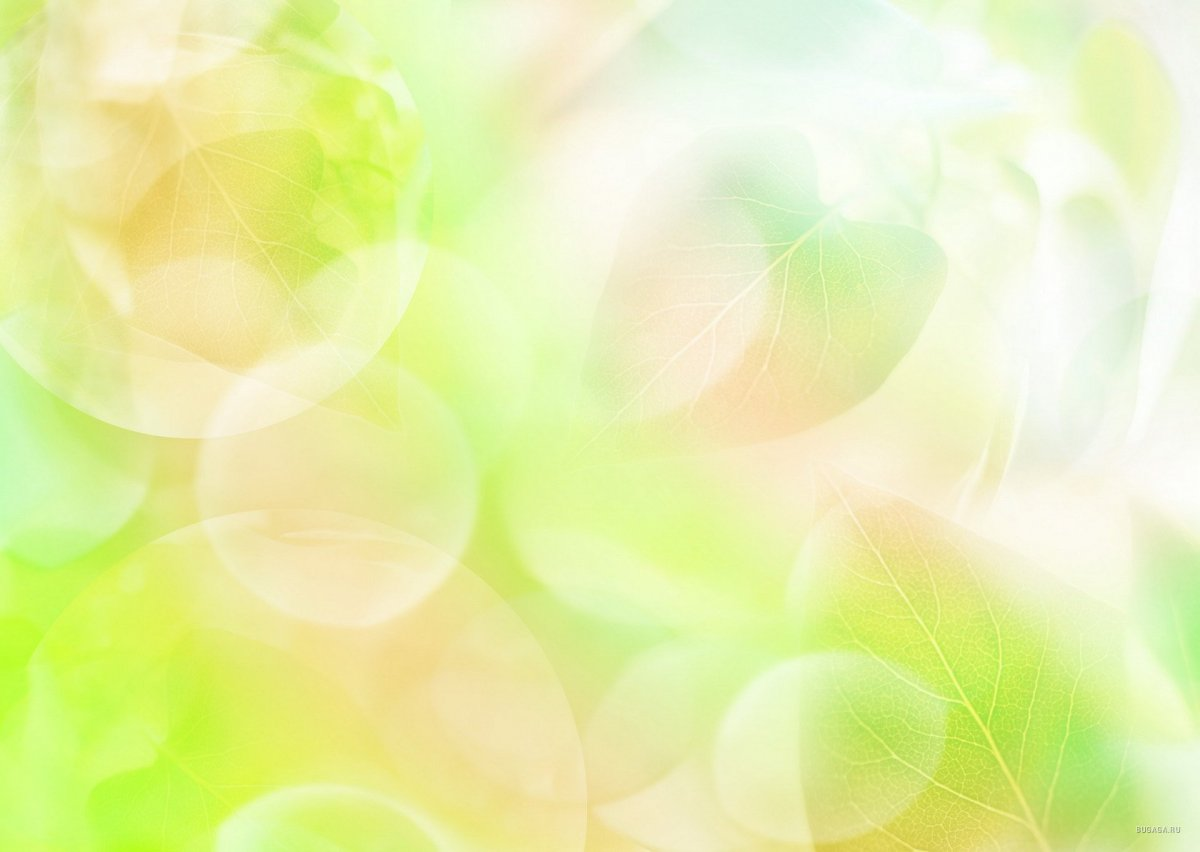 Авторы – разработчики: 

Педагог-психолог 
Белкина Александра Евгеньевна

Учитель-логопед
Шевелева Ирина Олеговна

МБДОУ г. Иркутска детский сад  № 8